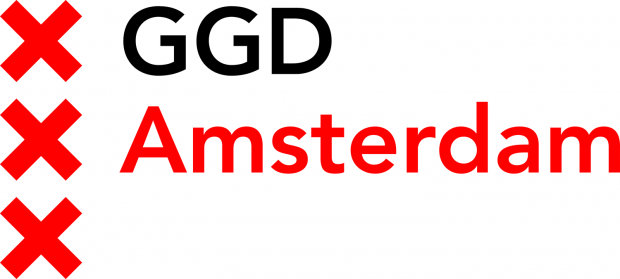 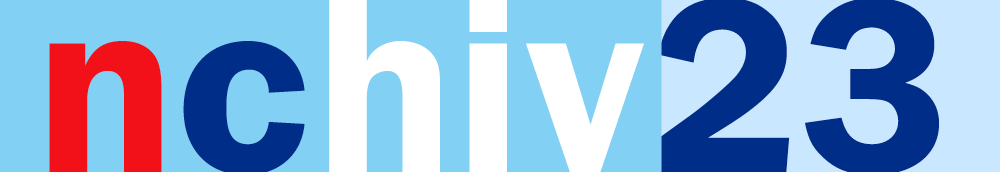 Barriers and missed opportunities inPrEP uptake, care and use experiencesamong MSM with HIV in the Netherlands:a qualitative study
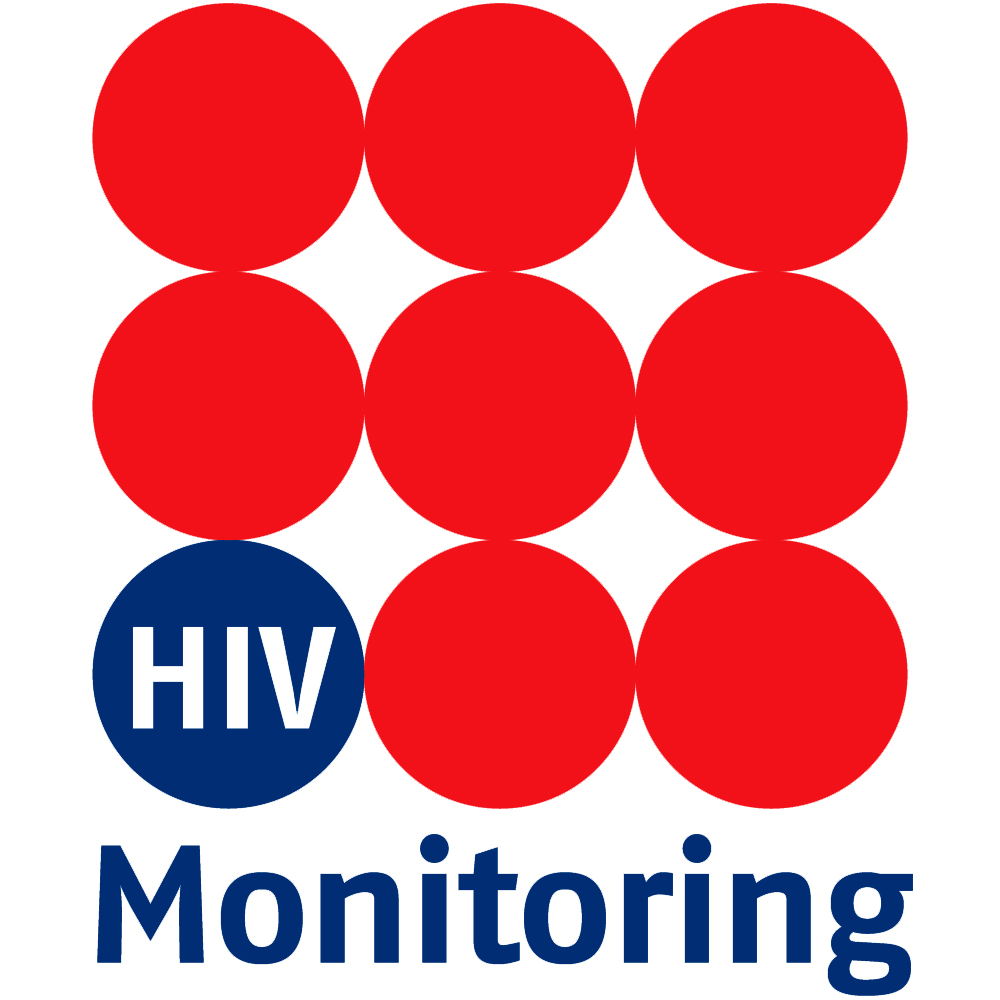 Jeffrey Koole MD
Public Health Service Amsterdam

Abstract: O.05
Session 2: Overcoming health disparities

28 November 2023
16th Netherlands Conference on HIV Pathogenesis, Epidemiology, Prevention and Treatment (NCHIV)
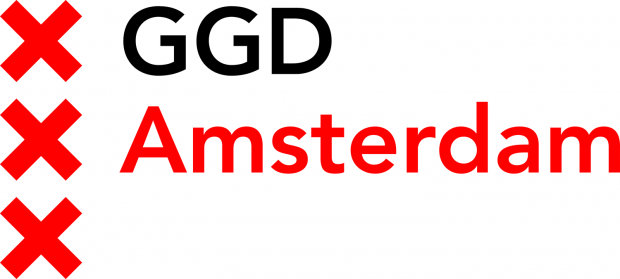 Disclosure
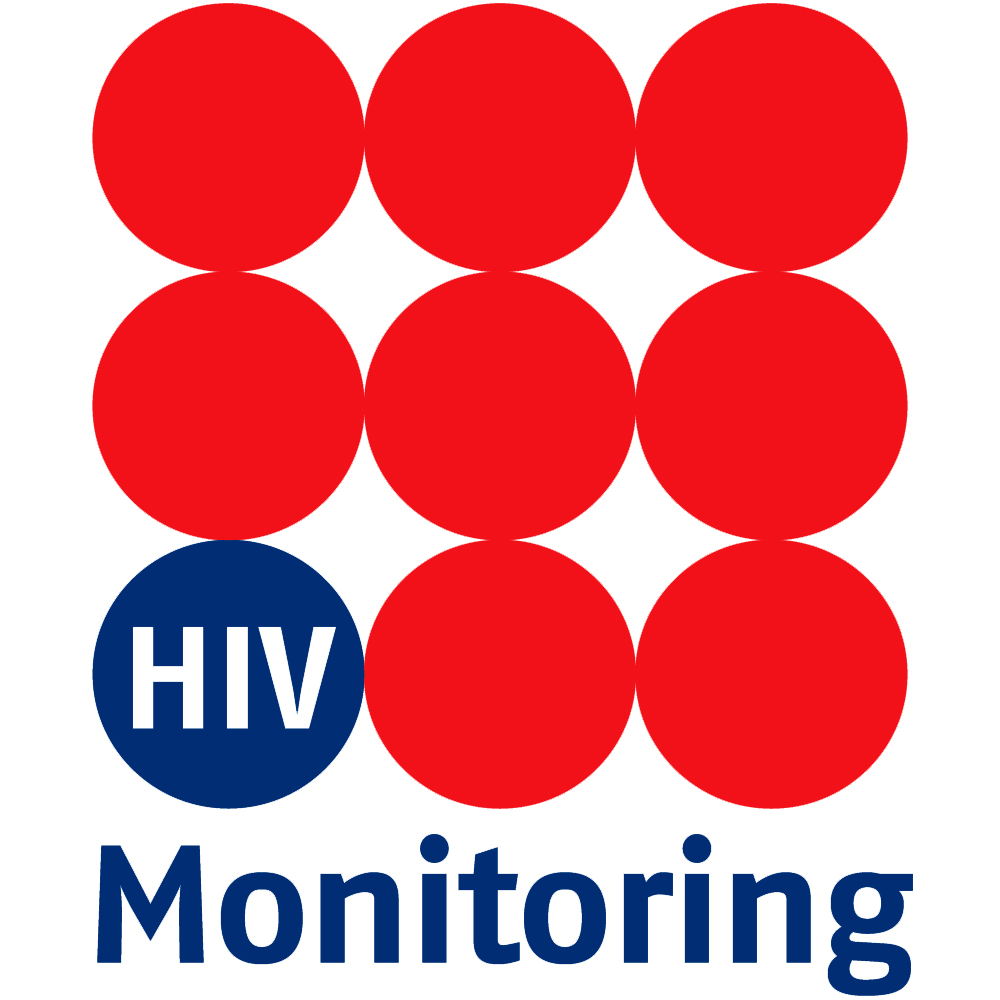 Nothing to disclose
2
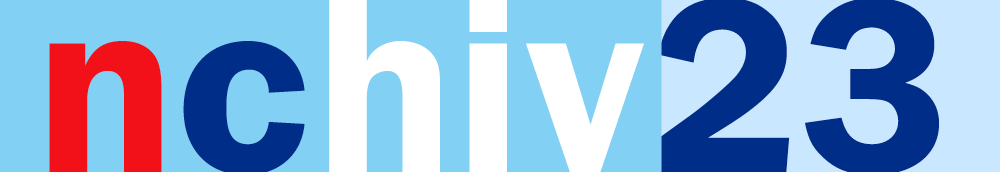 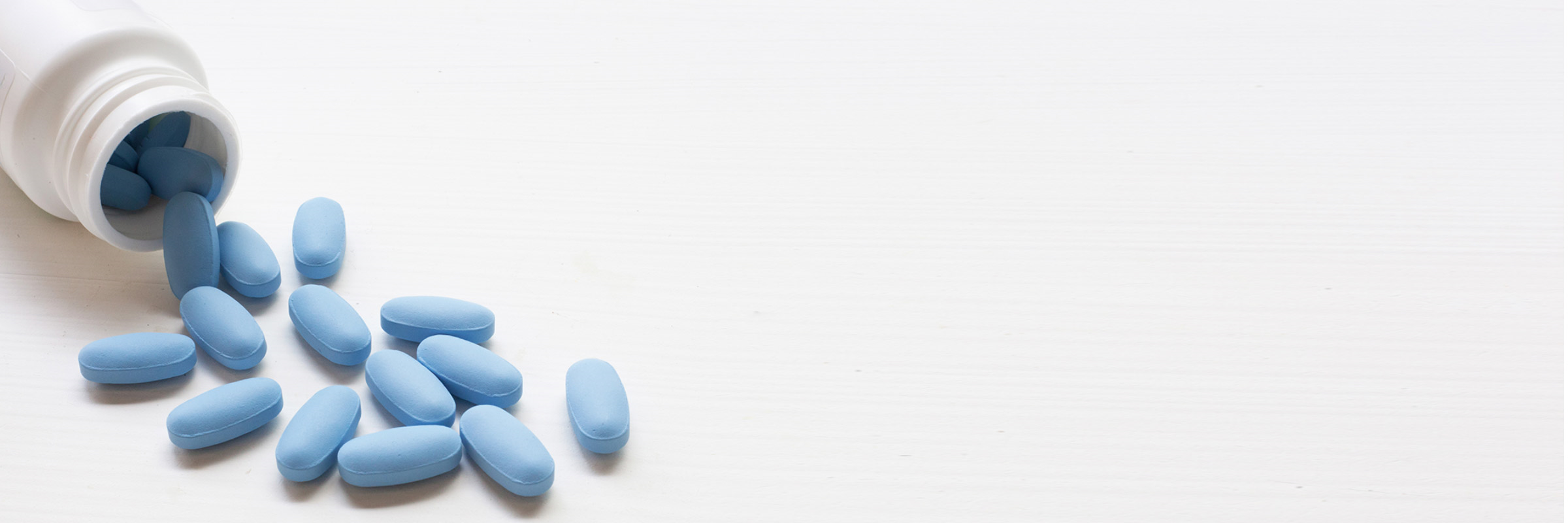 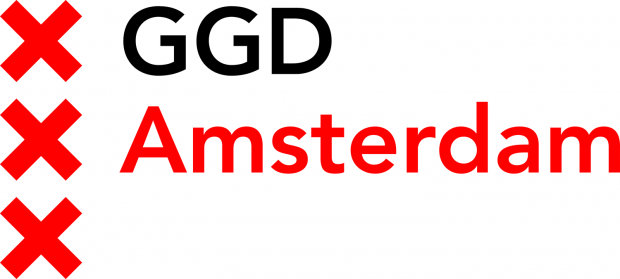 Background (1/2)
Daily and event-driven oral PrEP prevents HIV acquisition

In the Netherlands, PrEP can be accessed formally:
general practitioners (GP)
national PrEP program at Centres for Sexual Health (CSH);
or accessed informally (uncommon)

Dutch national PrEP program: a government subsidized PrEP pilot
capacity: 8,500 eligible individuals
waitlist: 2,500 individuals (Oct 2023)
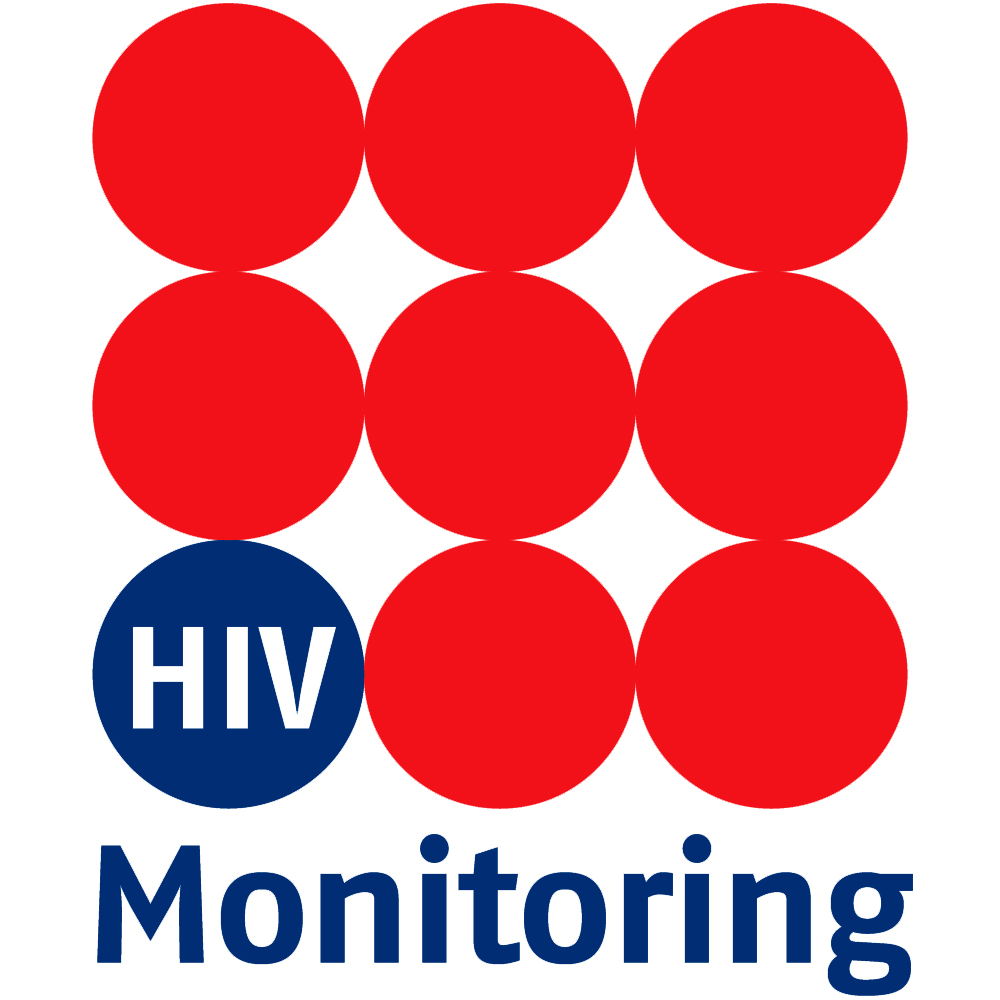 3
Fonner-AIDS-2016, Molina-NEJM-2015, Van Wees-RIVM rapport 2022-0023, personal communication with RIVM
2-1-1: 2 pills 2-24 hours before sex, 1 pill 24 hours after the first dose, and 1 pill 24 hours after the second dose
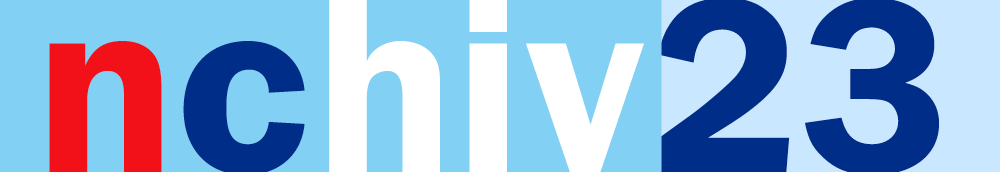 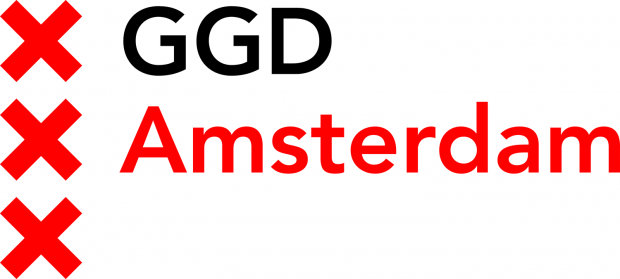 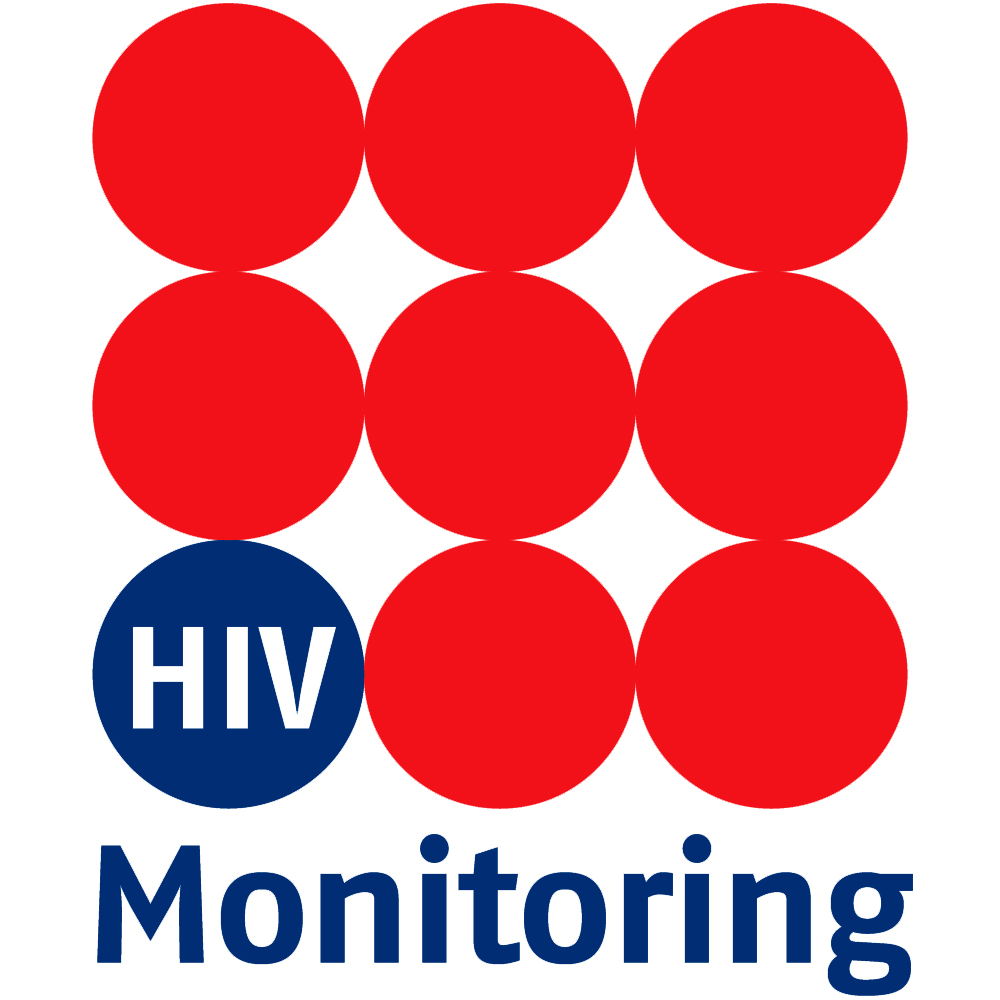 Background (2/2)
HIV Monitoring Foundation (SHM) collects national data on PWH:
From 2018-May 2022, PrEP use data was available for 735/2,500 (29.4%)
Of those, 71 MSM indicated PrEP use prior to diagnosis


Study aim
To identify barriers and missed opportunities in PrEP uptake, care, and use     among MSM with HIV and previous PrEP experience
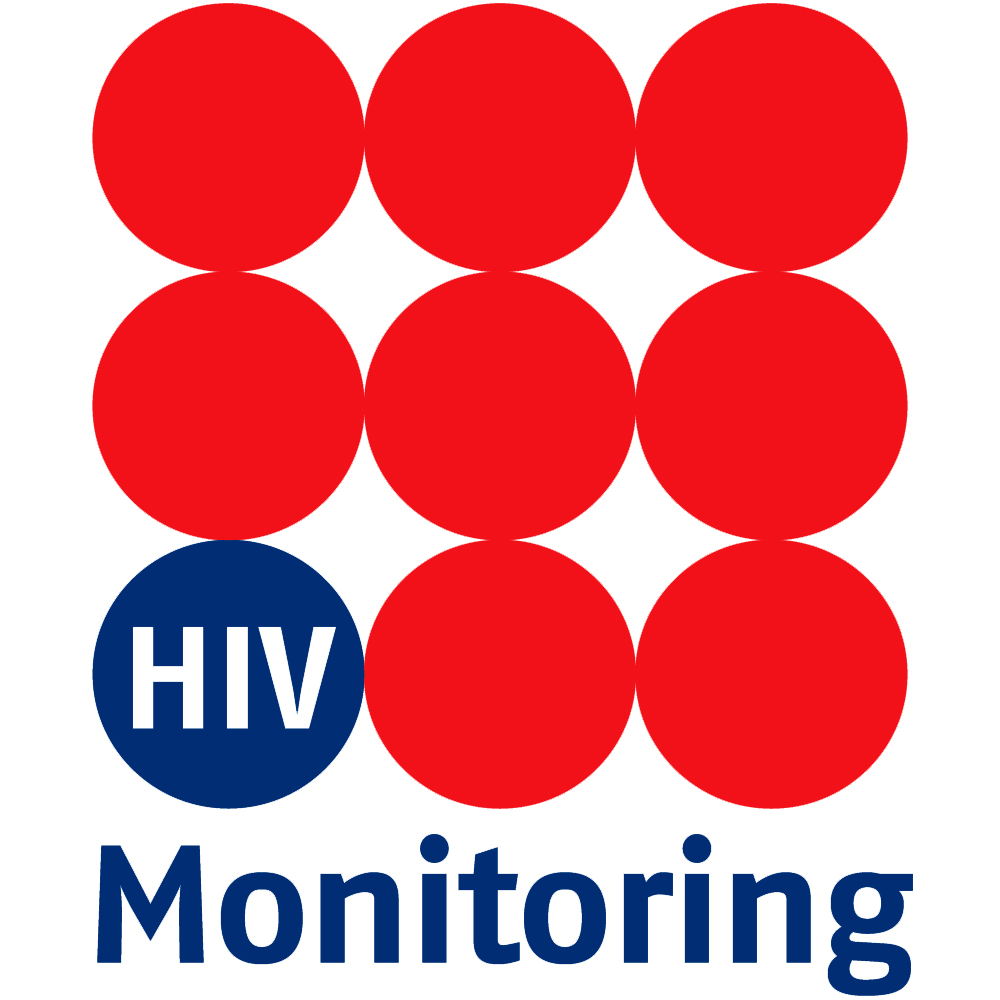 4
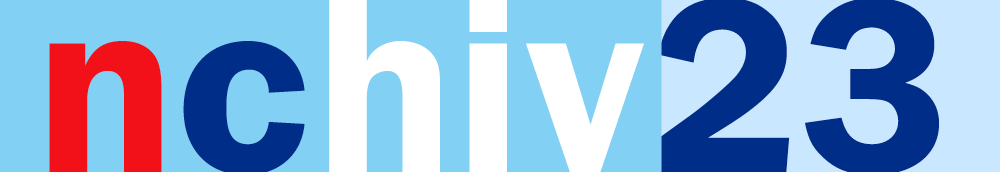 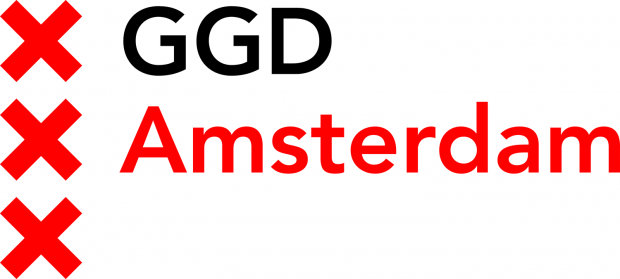 Methods (1/2)
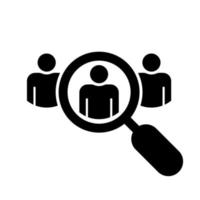 Study population
MSM diagnosed with HIV when formal PrEP was available in the Netherlands (from 2019 onwards) with PrEP experience prior to diagnosis

Recruitment
SHM data and HIV treatment centers

Data collection
Semi-structured in-depth interviews on PrEP uptake, care, use & discontinuation
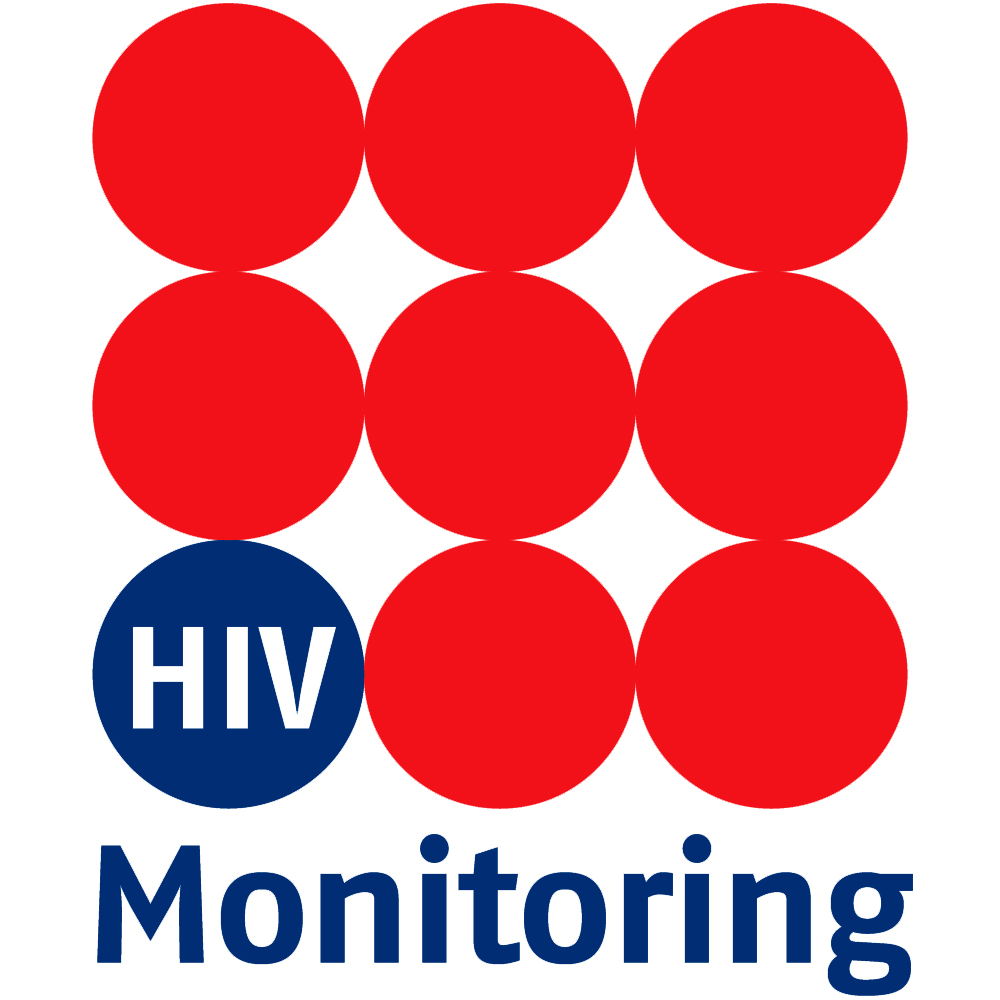 5
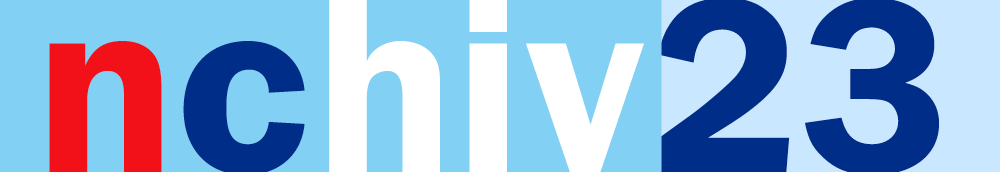 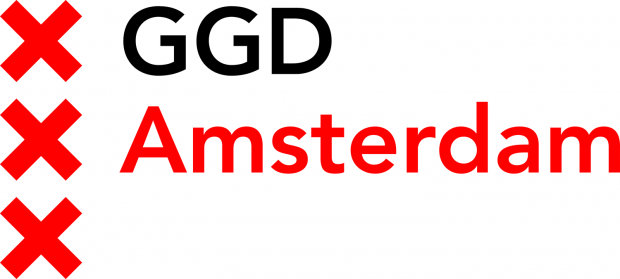 Methods (2/2)
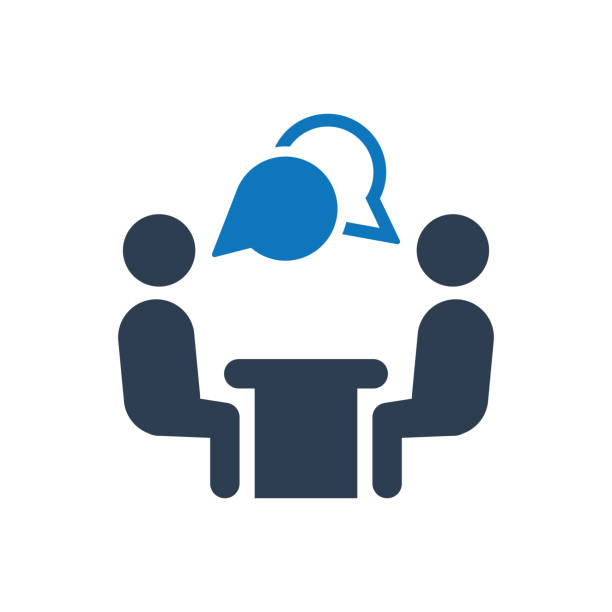 March 2022-March 2023: 11 interviewees

Interviews were recorded, transcribed, and analyzed (open and axial coding)

Data saturation was reached (no new topics during the last two interviews)

PrEP uptake delay definition: time from ‘attempting to access PrEP’ to         either ‘PrEP intake consultation’ or ‘PrEP initiation’
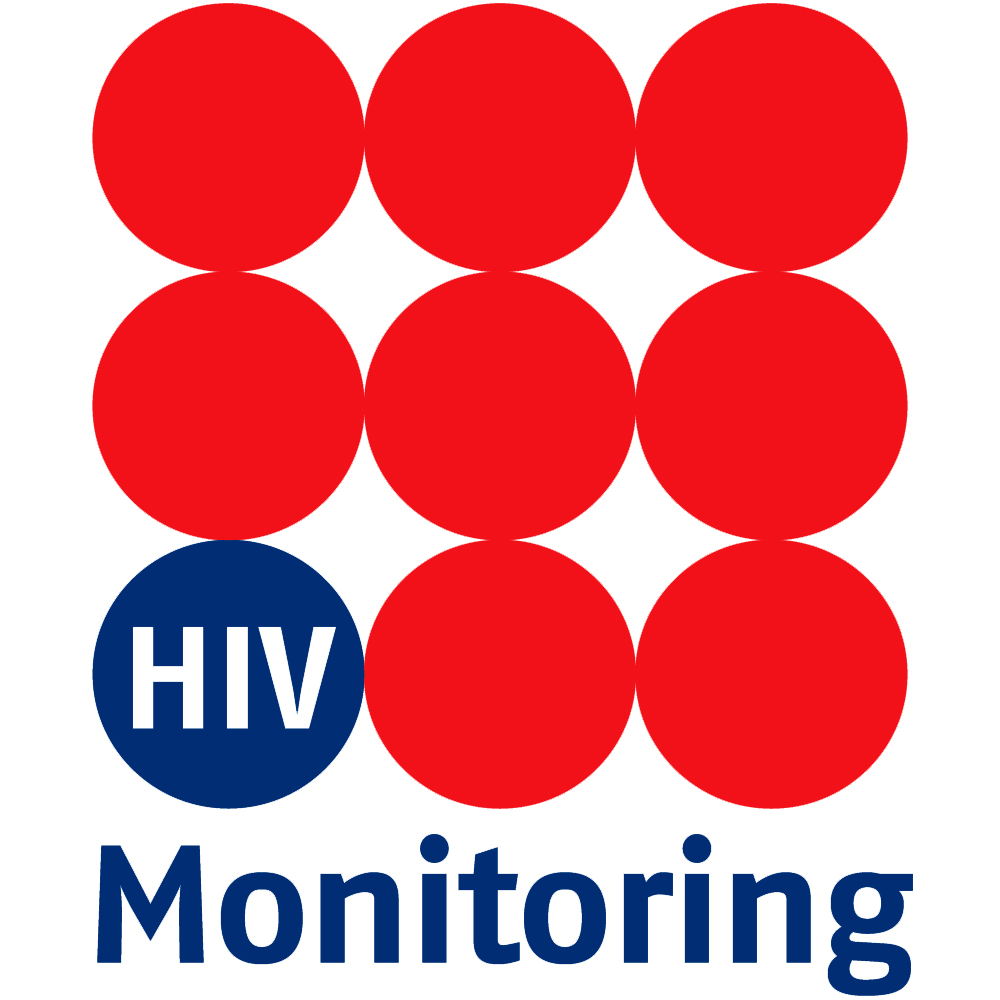 6
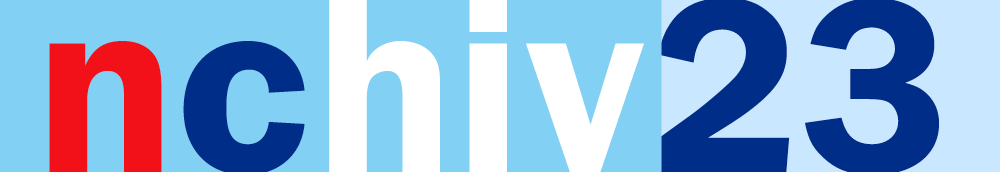 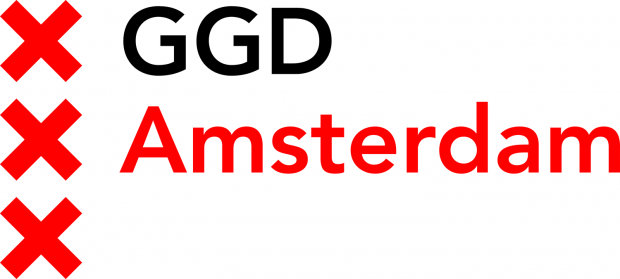 Results
Of the 11 interviewees:

2 used informal PrEP

9 accessed formal PrEP
3 were HIV-diagnosed at intake consultation (and did not start PrEP)
5 were HIV-diagnosed during use
1 was HIV-diagnosed after discontinuation
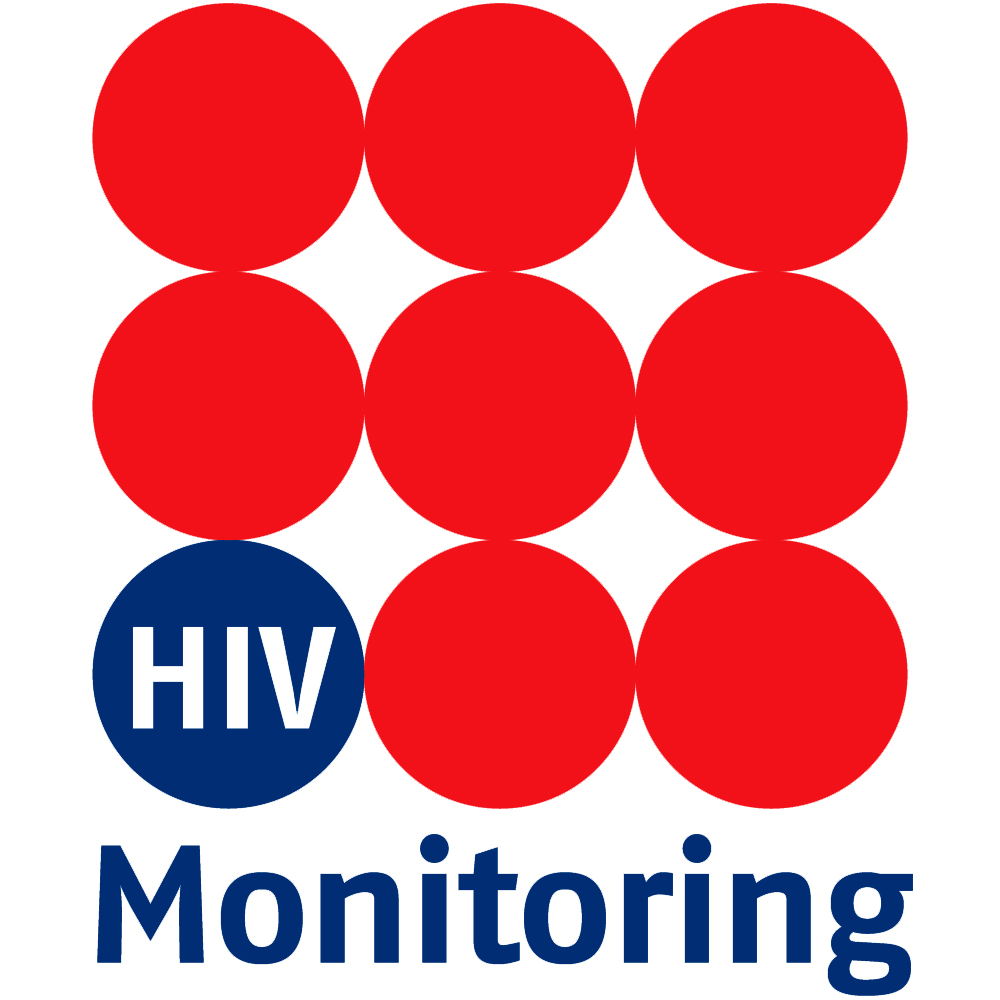 7
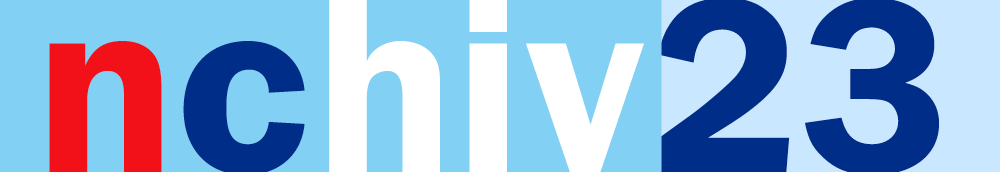 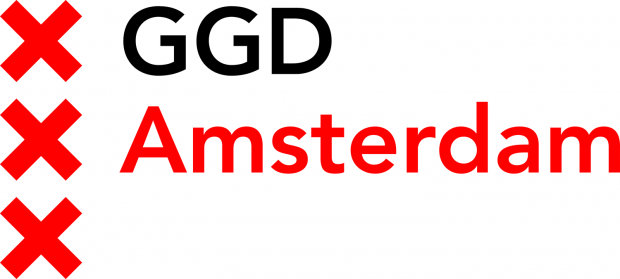 Results
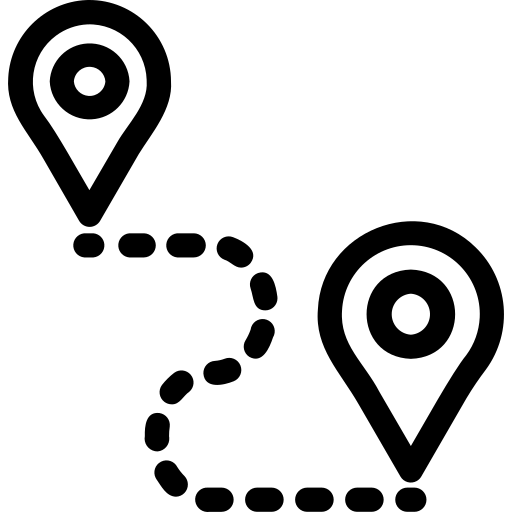 Interviewees were aware of different PrEP access routes

Most preferred national PrEP program at CSH:
comfortable setting discussing sexuality
familiar setting because of regular HIV/STI testing
expecting PrEP expertise



#1: “I absolutely prefer the CSH because I have had good experiences with the CSH before. Their understanding and knowledge were most up to date. Also, when I go to the CSH, I don’t have to go to my GP. Even though I have a good relationship with him [GP].”
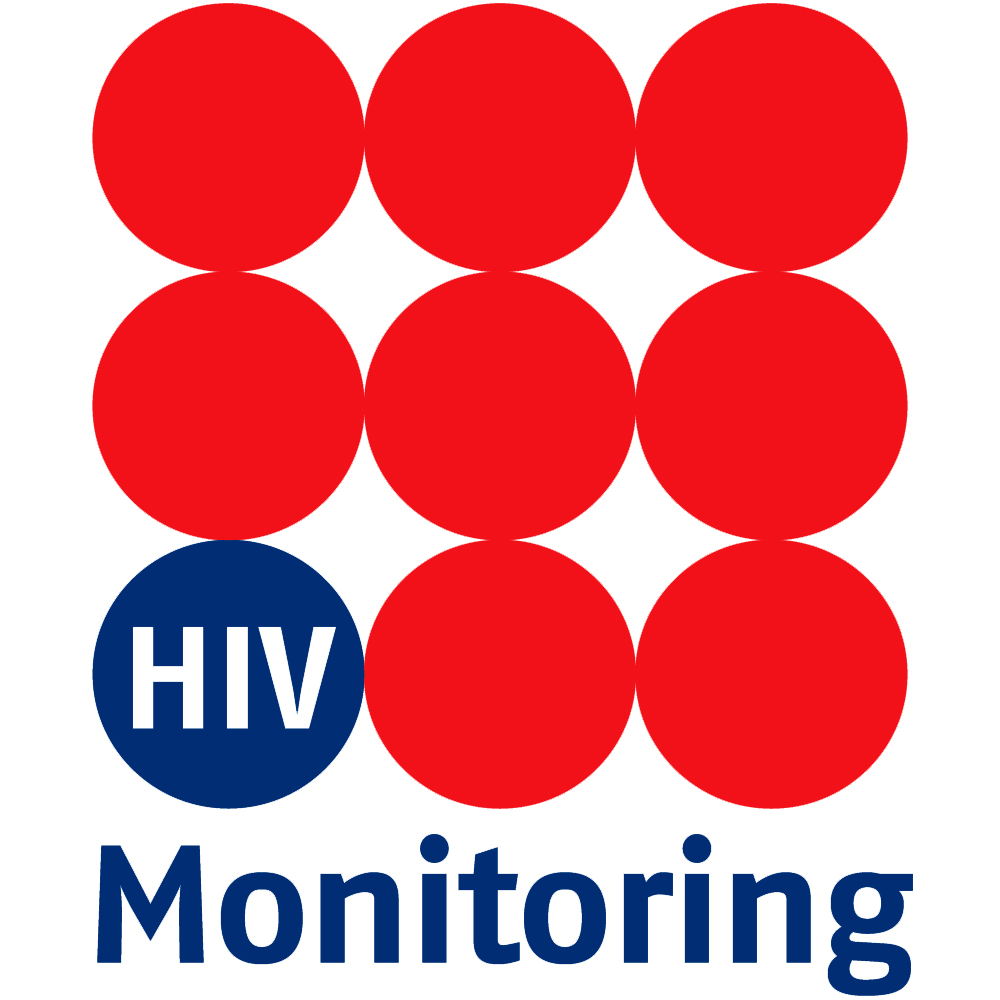 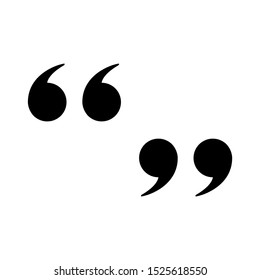 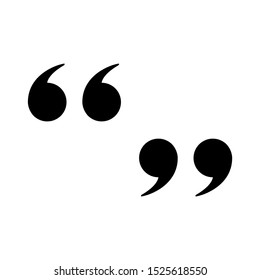 8
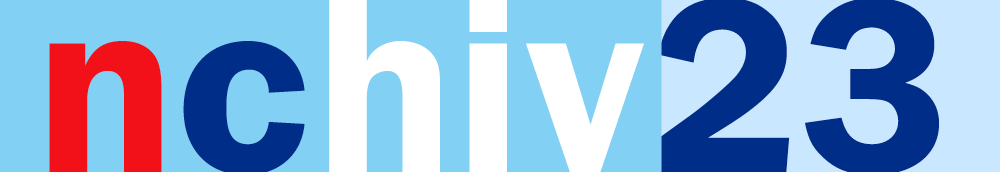 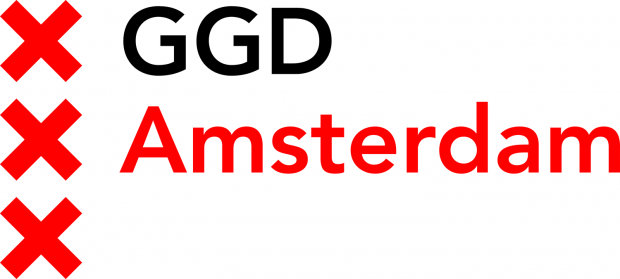 ResultsOverview of barriers and missed opportunities (1/2)
PrEP uptake and care
Limited capacity of national PrEP program
Barriers for requesting PrEP from GPs
stigma on sexual behavior
fearing judgment
lack of sexual health or PrEP expertise
lack of counseling on adherence or safer sex alternatives
financial burden
Need for parental approval to use PrEP as being a minor
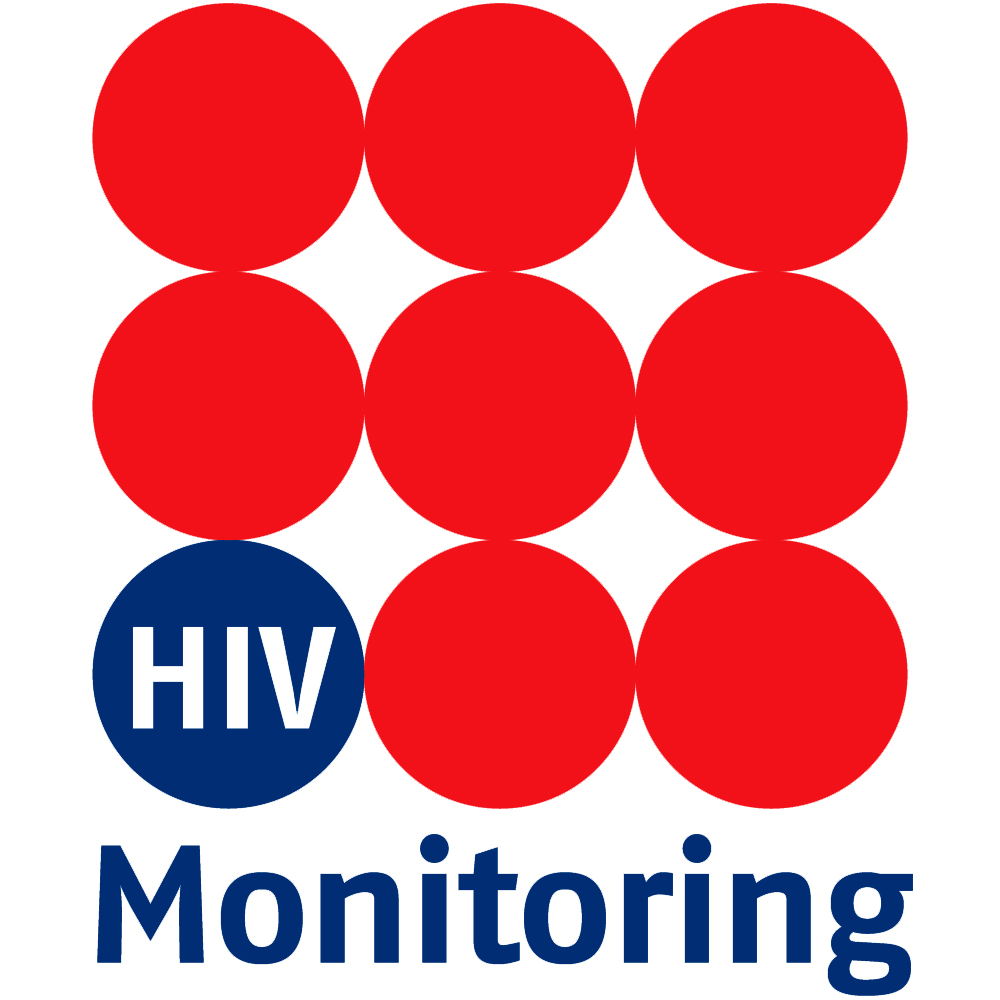 9
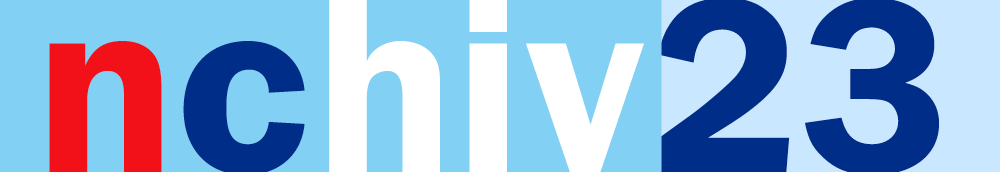 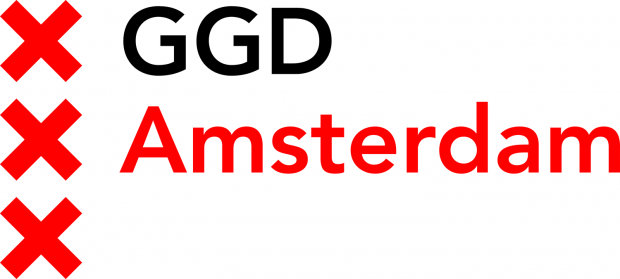 ResultsOverview of barriers and missed opportunities (2/2)
PrEP use
Insufficient protection by informal PrEP
running out of informally obtained pills
not getting HIV tested before initiation
Fearing or experiencing side-effects
PrEP protocol/user-mismatch
burden of daily pill-taking
complexity of event-driven regimen
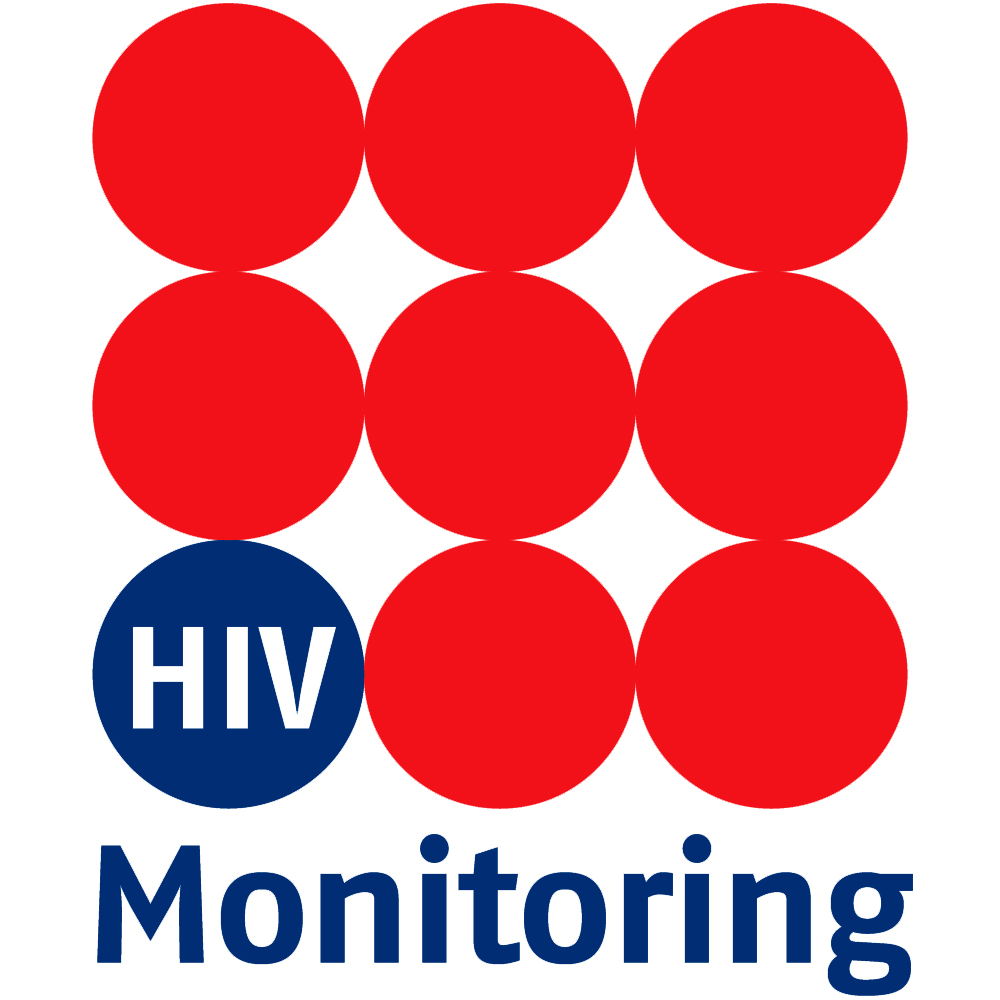 10
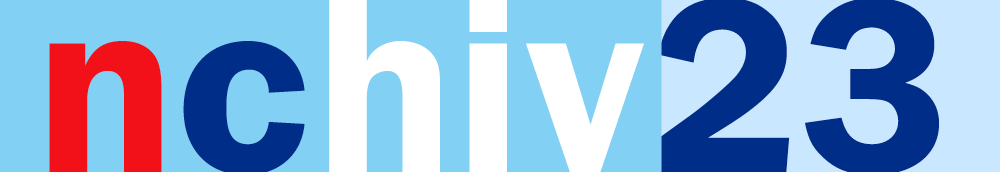 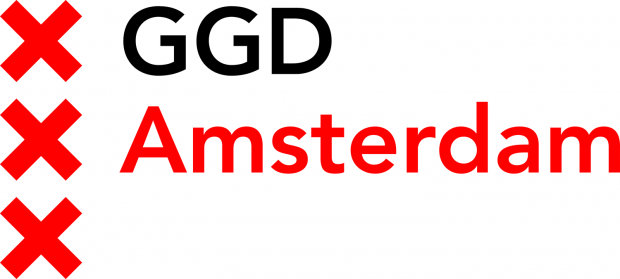 ResultsExample 1 of 4
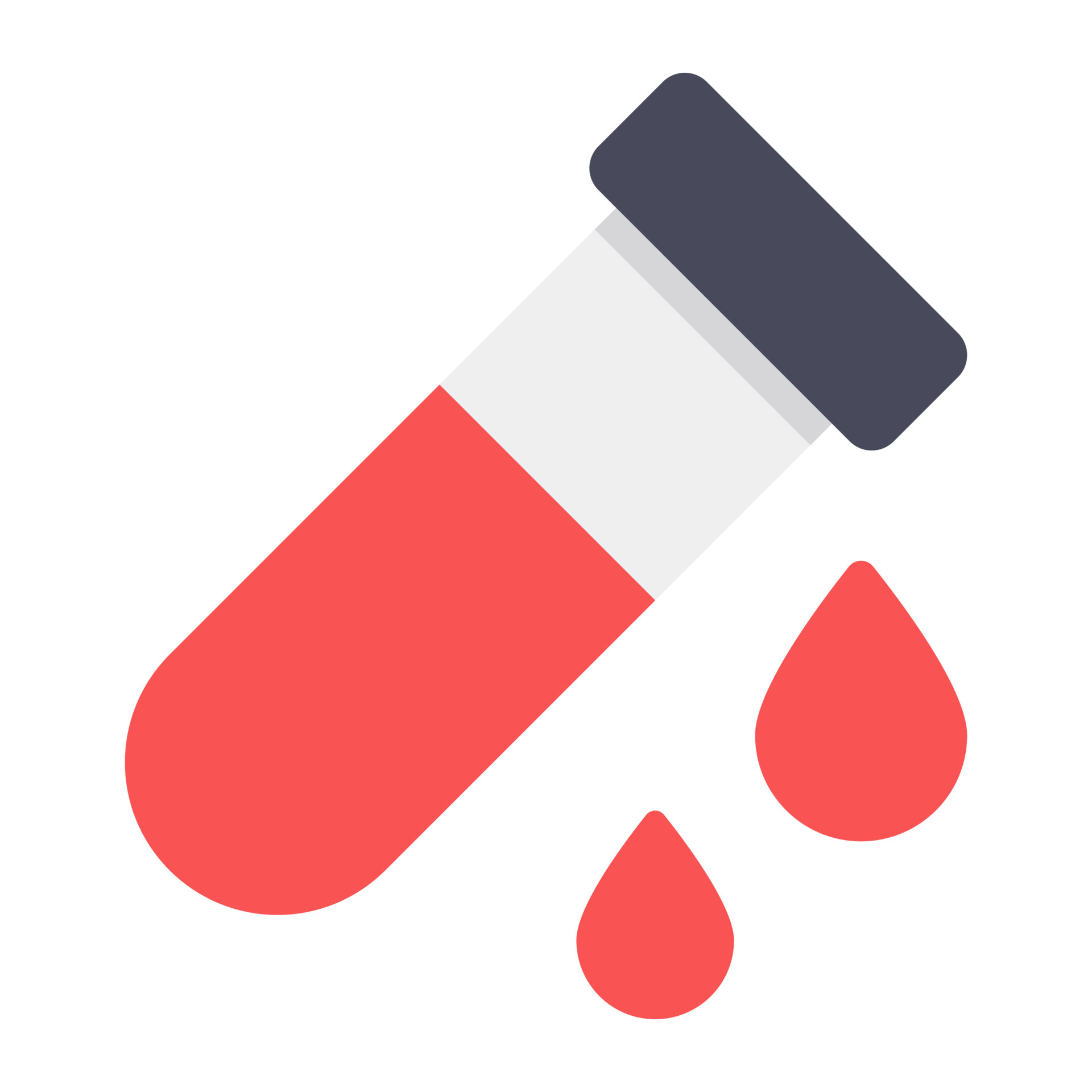 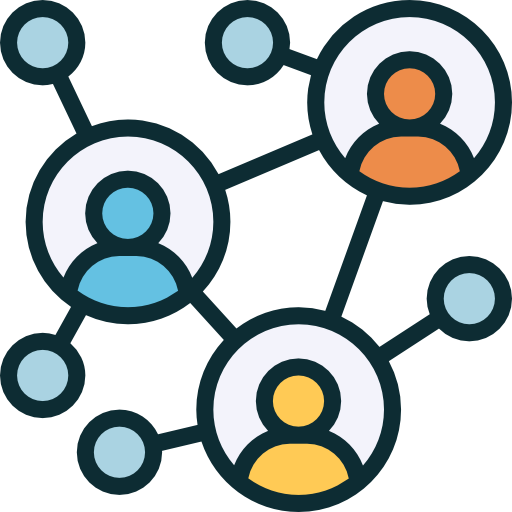 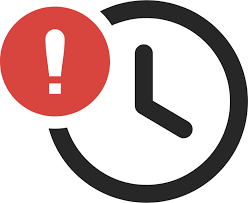 Uptake delay: limited capacity of national PrEP program
Not getting HIV tested before informal PrEP initiation
Running out of informal pills


#1: “I asked the CSH about entering their PrEP test program, but there was no spot left. It was also too late to enter some double blinded PrEP study at the CSH. After a few months, I asked my GP for PrEP. But at that same time, I got in touch with someone who had spare PrEP bottles left. He still owed me some money, so he gave me bottles for a few months. I thought, maybe I was able to bridge the time until it [PrEP] was more easily accessible.”

No access to formal PrEP; obtaining pills informally
After 6 months of use, he ran out of pills
Two months later he was diagnosed with HIV
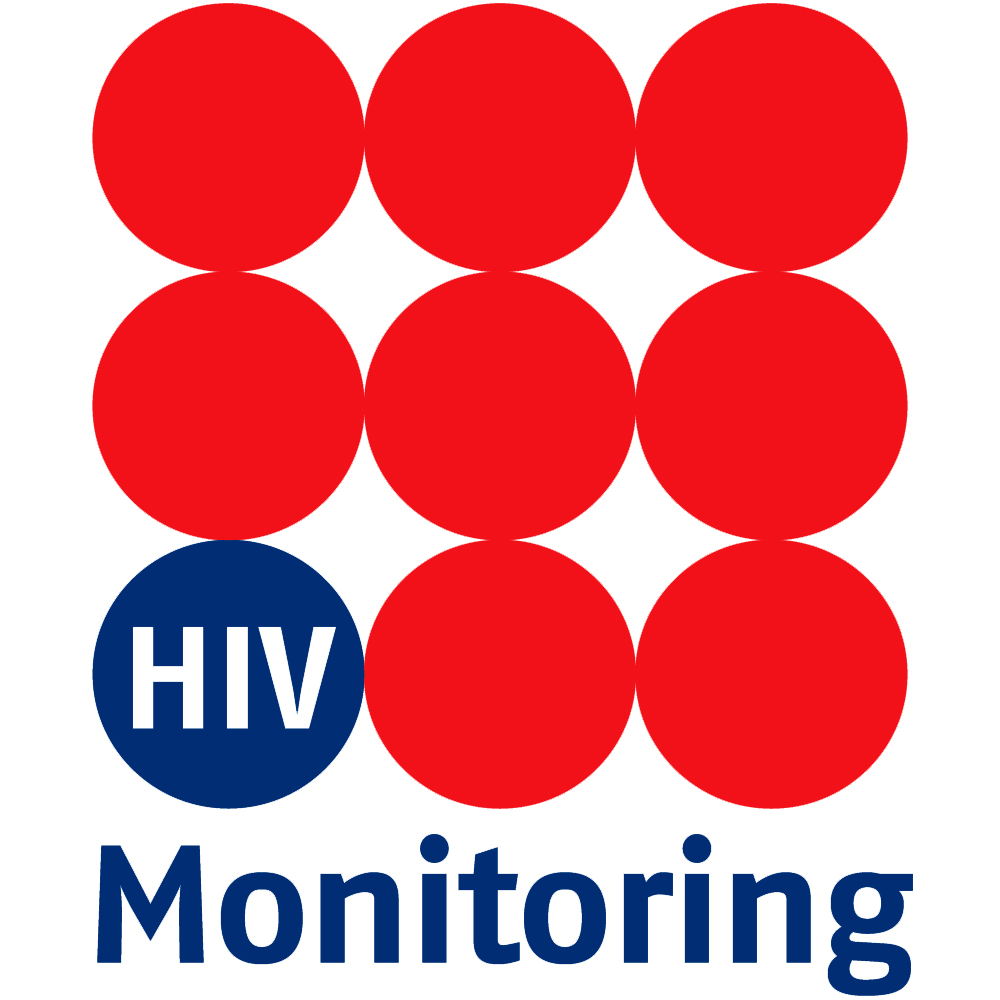 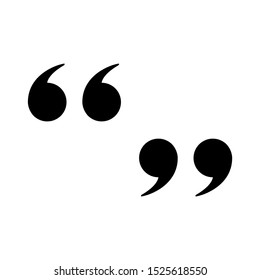 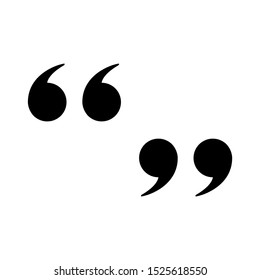 11
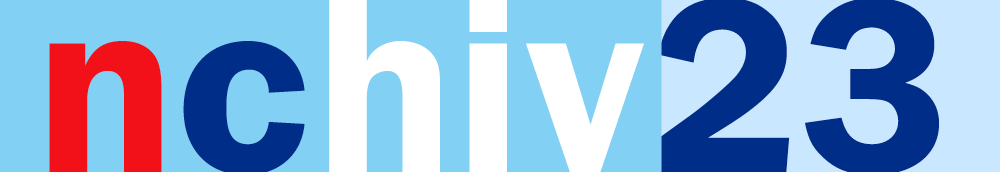 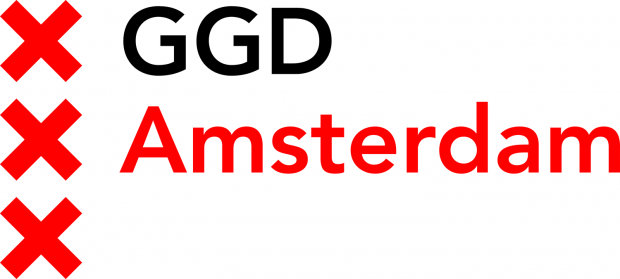 ResultsExample 2 of 4
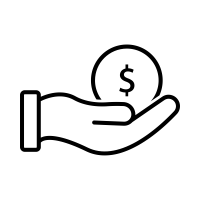 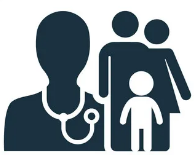 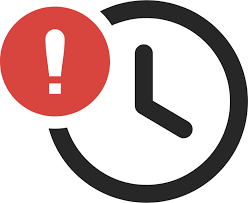 Uptake delay and barriers at GP
financial burden
lack of sexual health expertise



#11: “I considered asking PrEP from my GP, but it was more expensive than at the CSH, and they had little expertise in gay-related topics. The experiences with their GP varied among my friends, of which some told me they had to educate their GP about the PrEP protocol.”

After 3 months of delay, he entered the national PrEP program at CSH
He was diagnosed with acute HIV infection at PrEP intake consultation
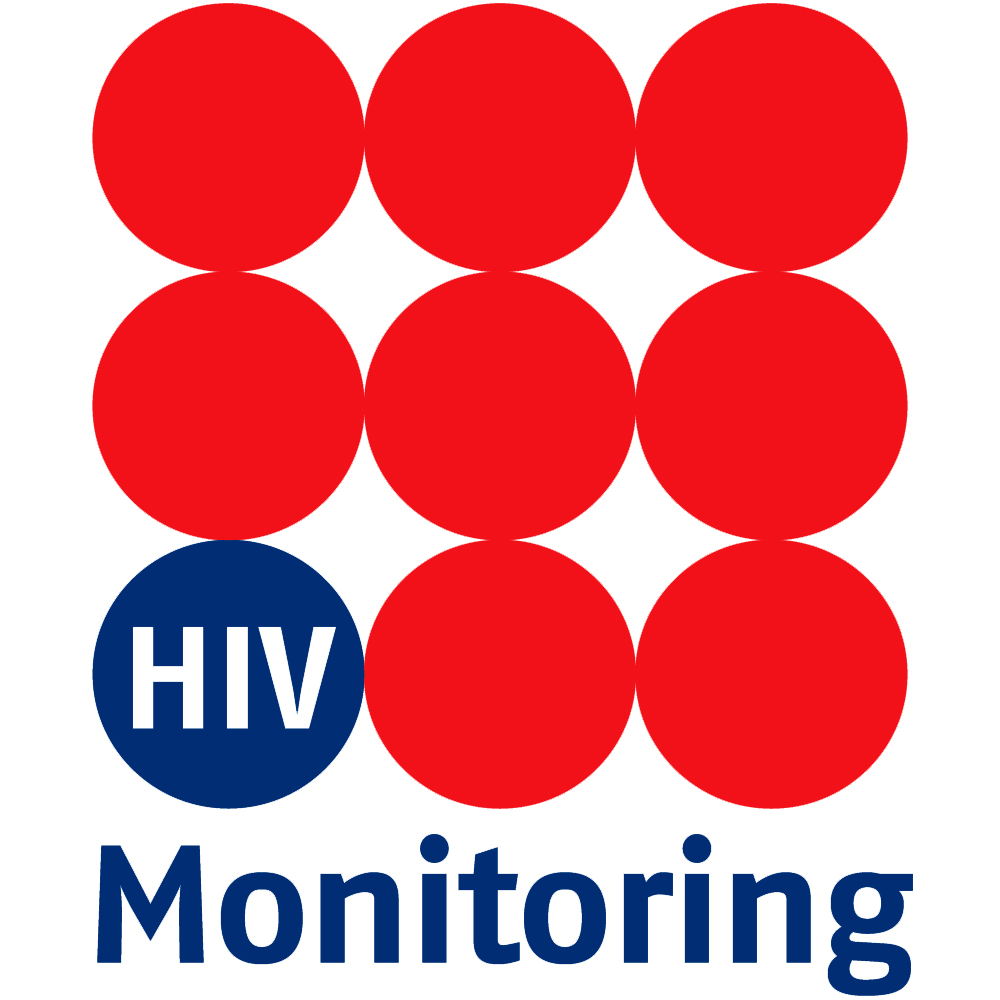 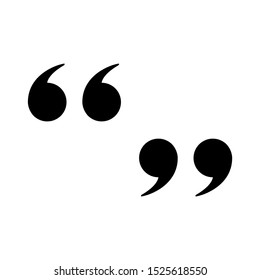 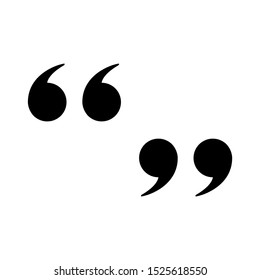 12
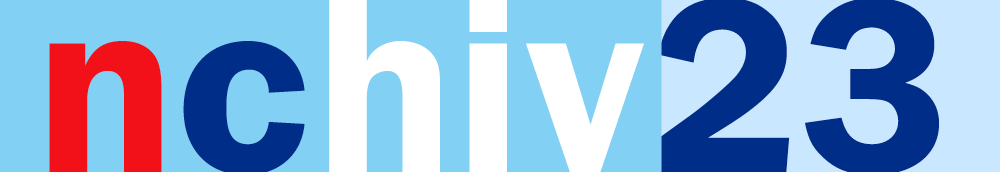 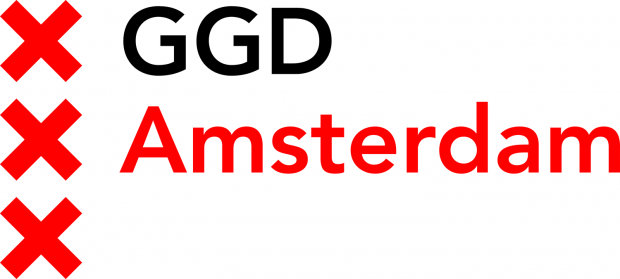 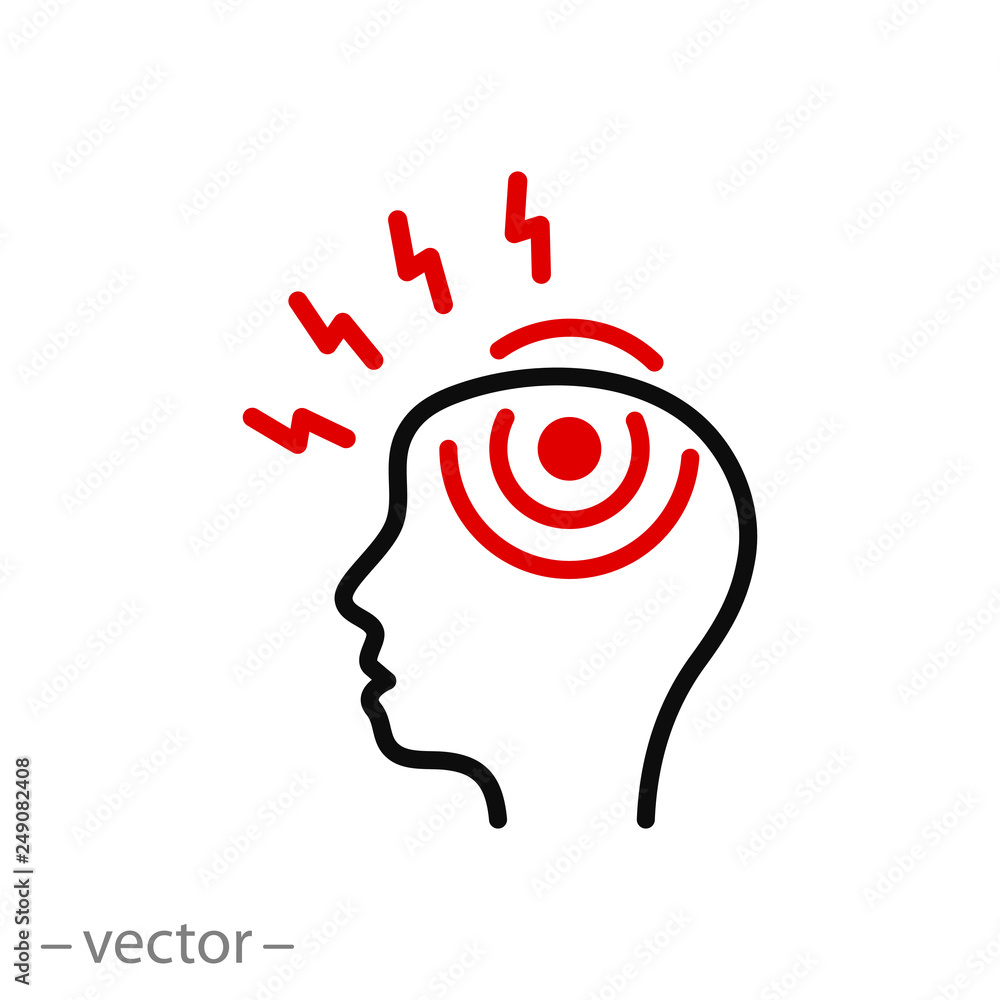 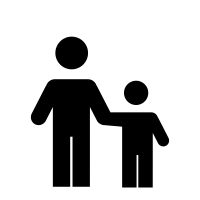 ResultsExample 3 of 4
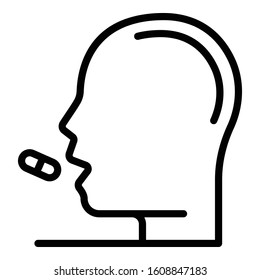 Uptake delay: need for parental approval as being a minor
Experiencing side-effects
Lack of counseling on adherence

Postponing PrEP pursuit; parental approval as a minor
Daily PrEP through his GP
Because of side-effects, swiching to event-driven regimen
Two months later he was diagnosed with HIV

In hindsight, receiving incorrect pill-taking instructions from his GP (1-1-1 instead of 2-1-1)
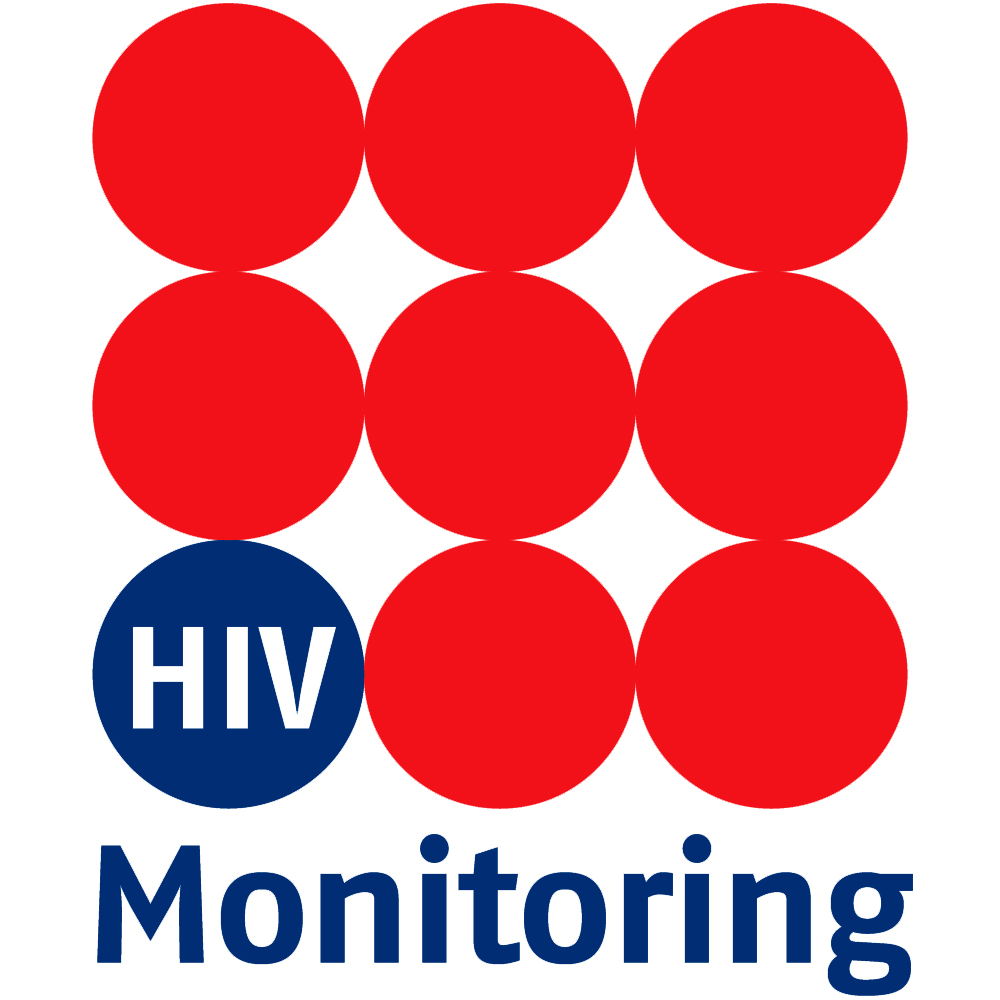 13
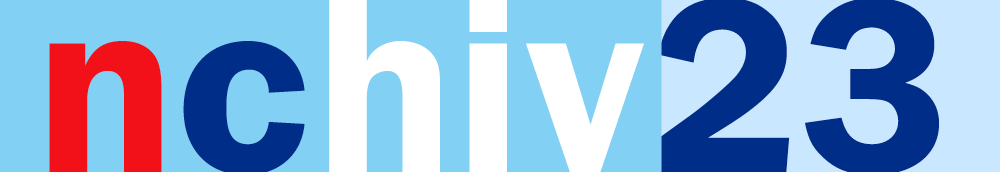 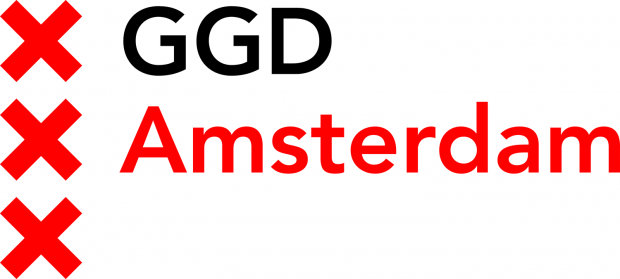 ResultsExample 3 of 4
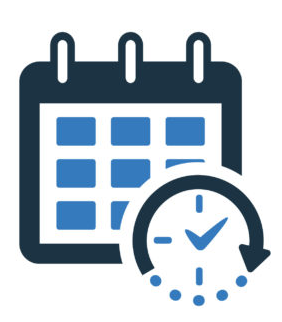 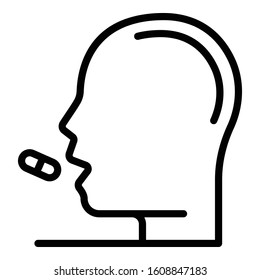 PrEP protocol/user-mismatch:
complexity of event-driven regimen
burden of daily pill-taking
Lack of counseling on safer sex alternatives after discontinuation

Event-driven PrEP through national PrEP program at CSH
After 6-7 months, he discontinued: regimen complexity 
Daily regimen unsuitable: burden of taking daily-pills
Two months later he was diagnosed with HIV
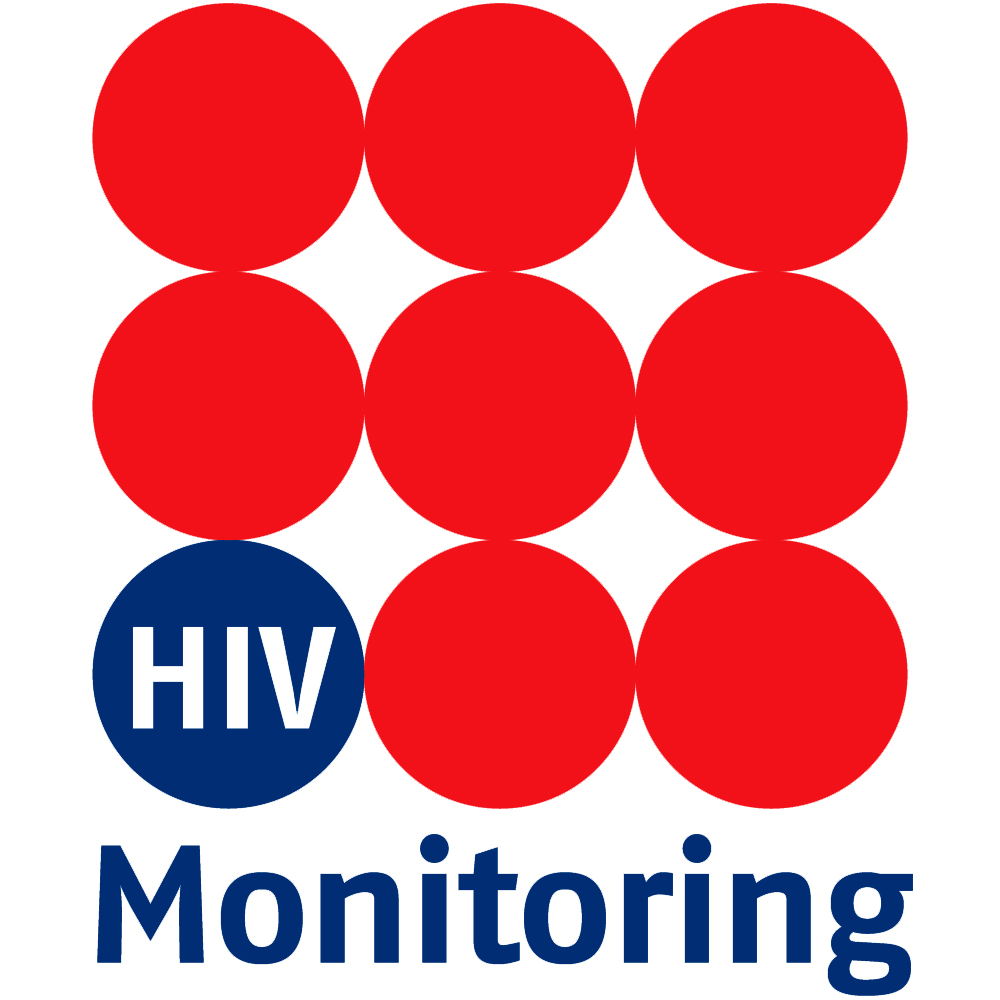 14
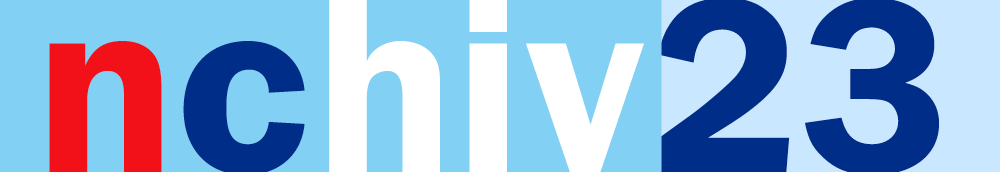 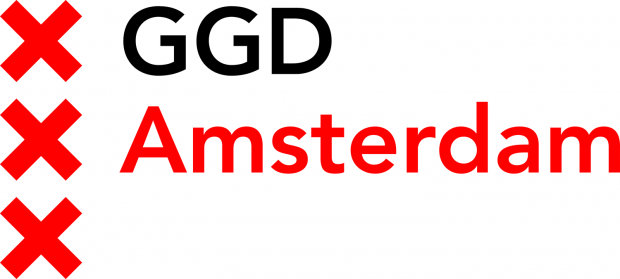 Discussion
PrEP uptake delay important in the context of HIV seroconversion

Reasons for delay:
limited capacity of national PrEP program
high threshold for requesting PrEP through GP

Mismatch between current PrEP-options and user-needs

Lack of counseling on adherence and safer sex after discontinuation

Informal PrEP use did not prevent HIV

Study limitation: findings limited to time and setting of data collection
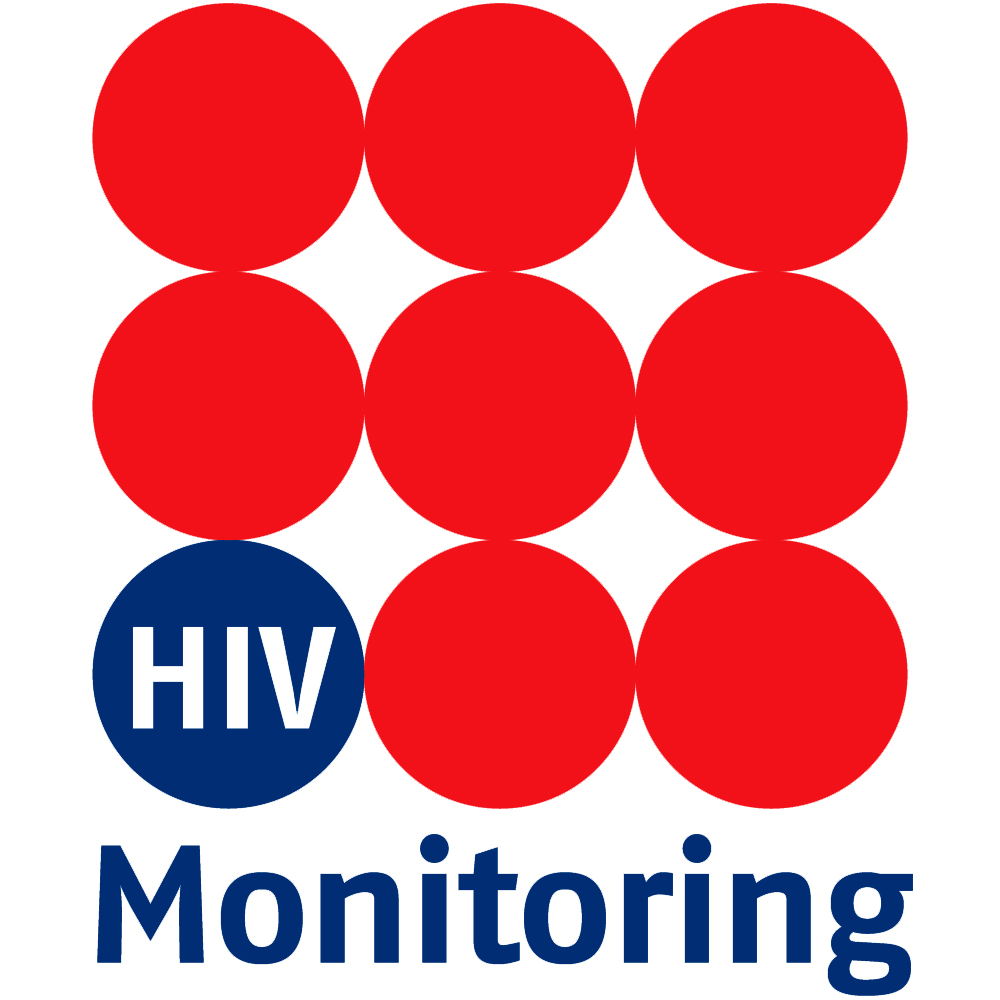 15
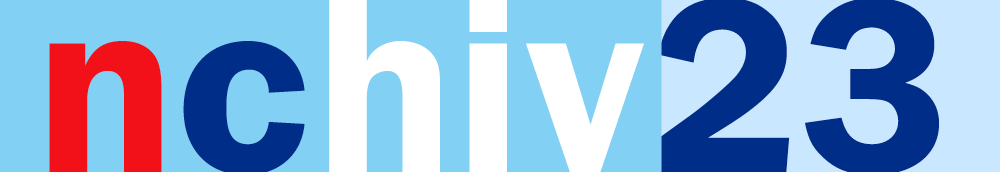 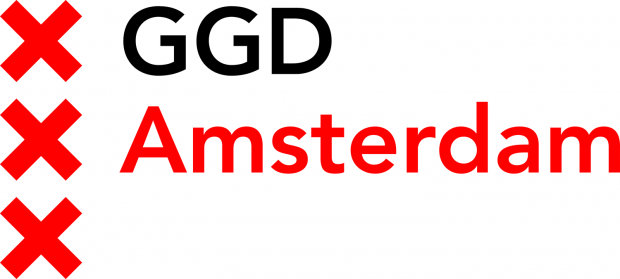 Conclusions and recommendations
Ensure rapid and timely PrEP access

Address uptake barriers at GPs, and stigma on sexuality 

Invest in counseling on adherence and safer sex after discontinuation,             and ensure client understanding

Early detection of PrEP protocol/user-mismatch; those who are behaviorally vulnerable to HIV may benefit from novel options
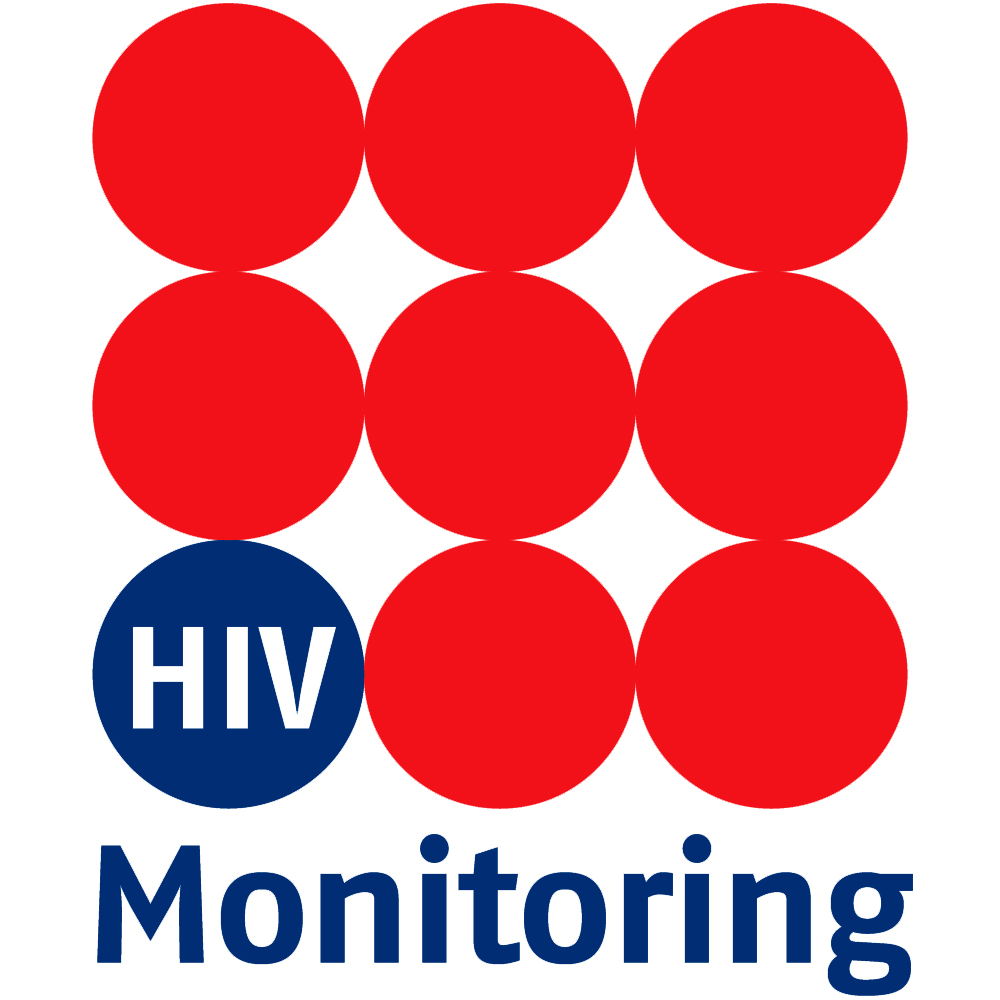 16
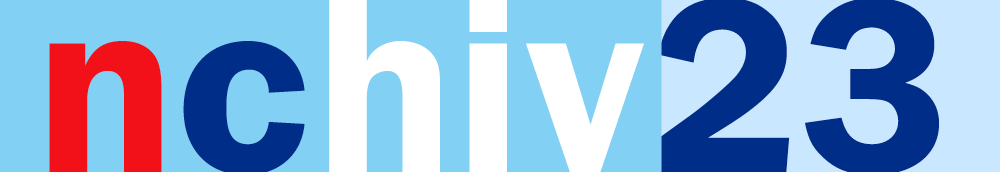 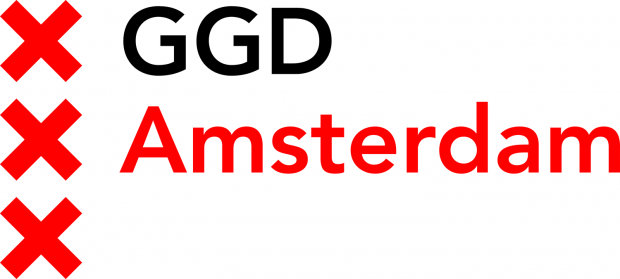 Acknowledgements
Study participants

HIV treatment centers (i.e., OLVG, Amsterdam; UMCU, Utrecht; Amsterdam UMC, location AMC, Amsterdam; Maasstad Hospital, Rotterdam;  DC Clinics, Amsterdam)
HIV Monitoring Foundation (SHM)
National Institute for Public Health and the Environment (RIVM)

Study team and co-authors: Maarten Bedert, Feline de la Court, Irene Bais, Ferdinand de Wit, Janneke Stalenhoef, Tania Mudrikova, Katalin Pogany, Birgit van Benthem
Principal Investigators: Udi Davidovich, Marc van der Valk
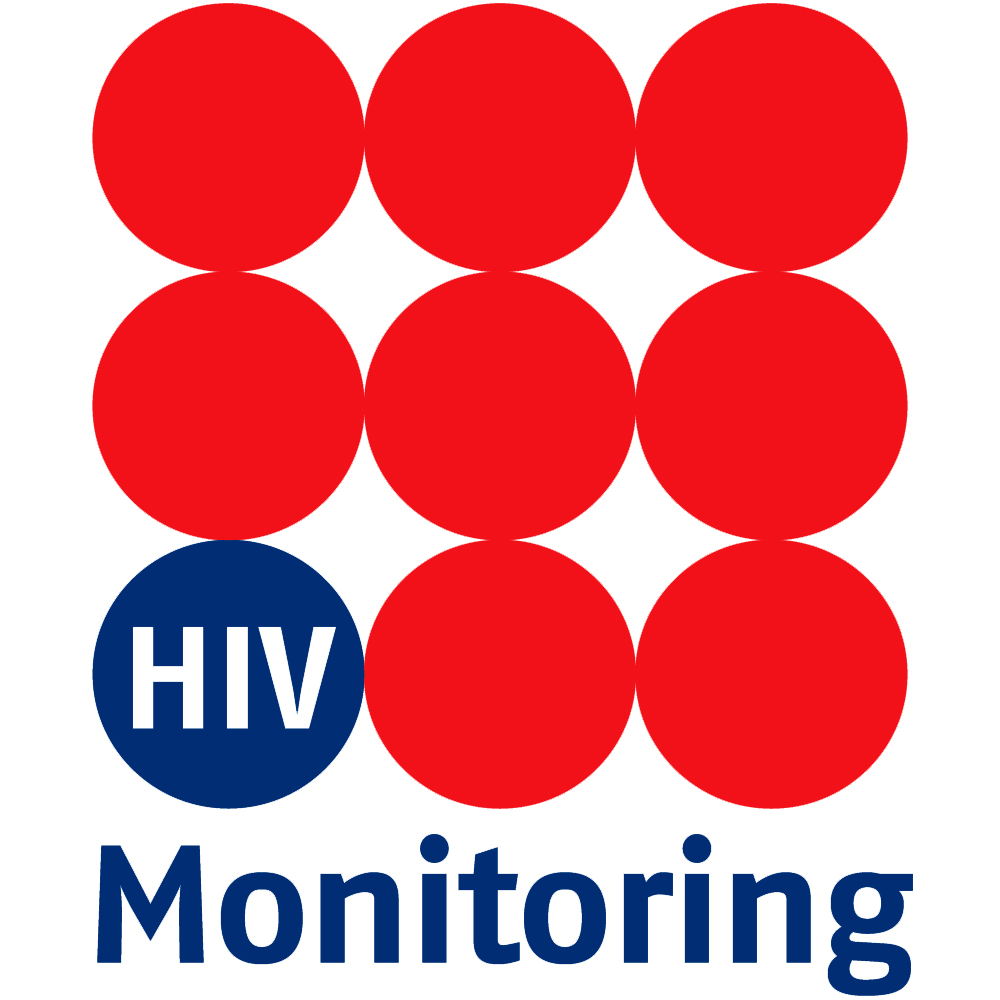 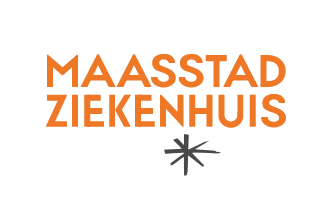 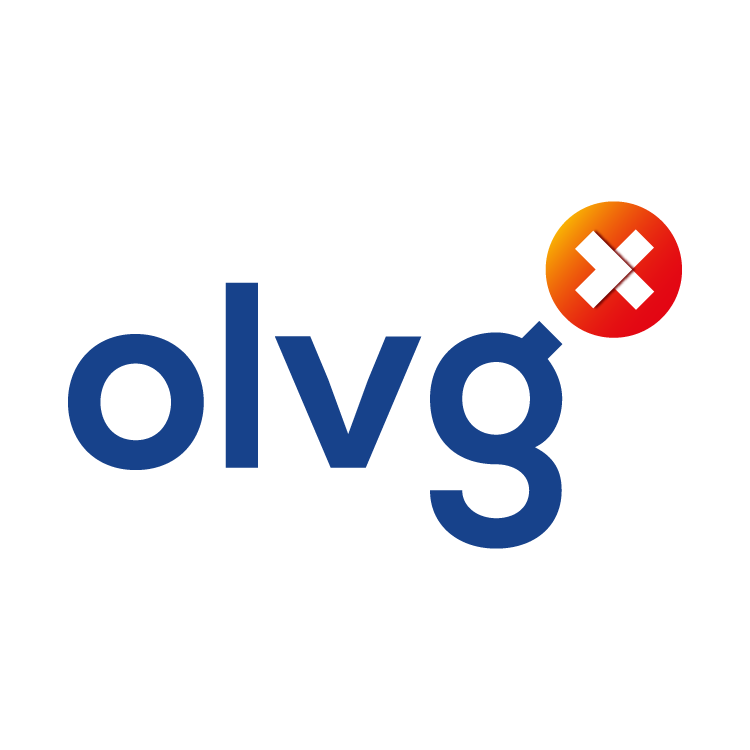 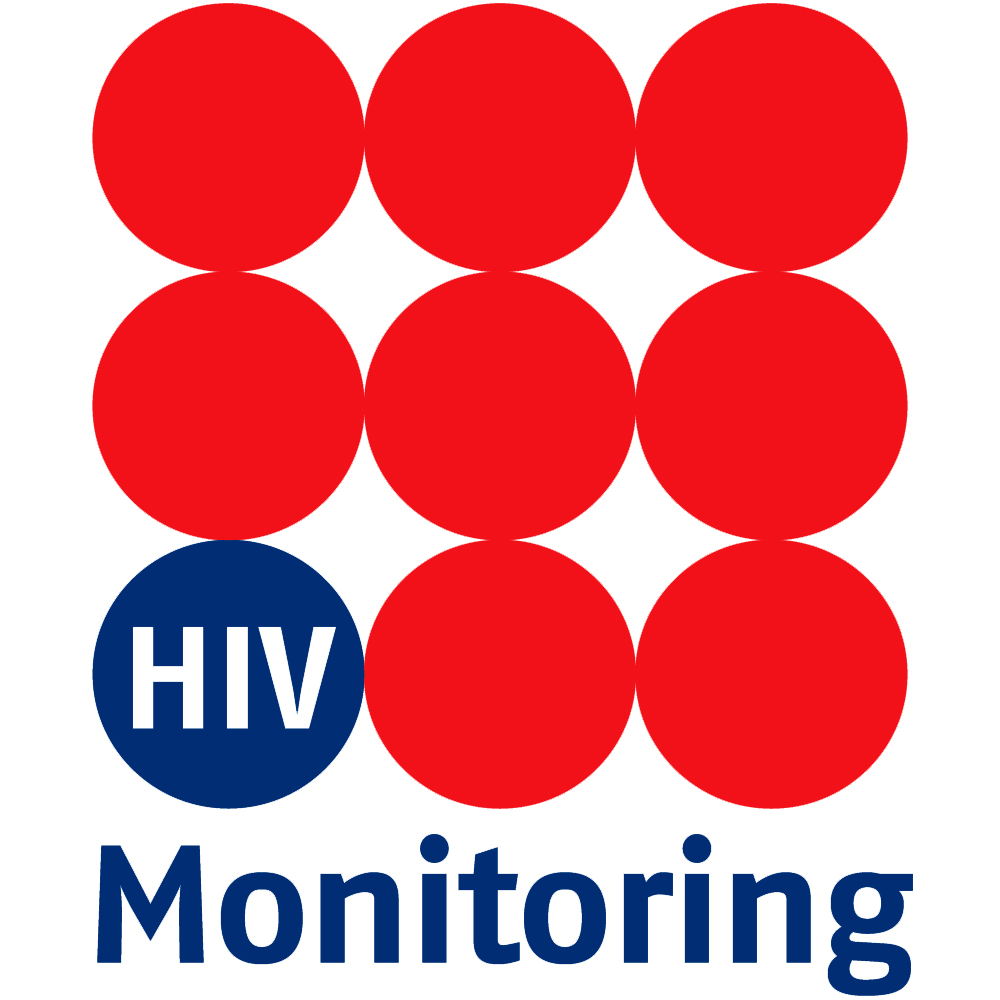 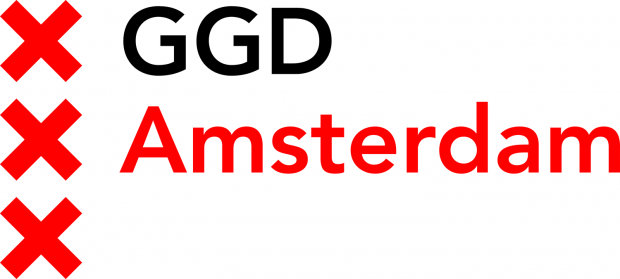 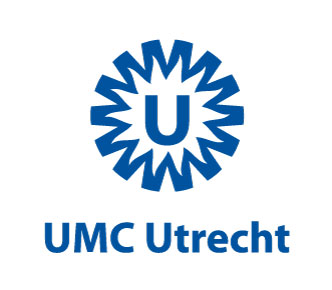 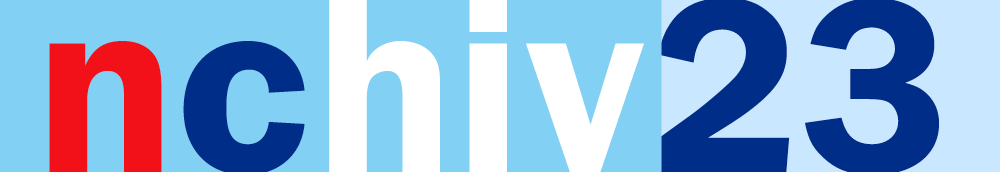 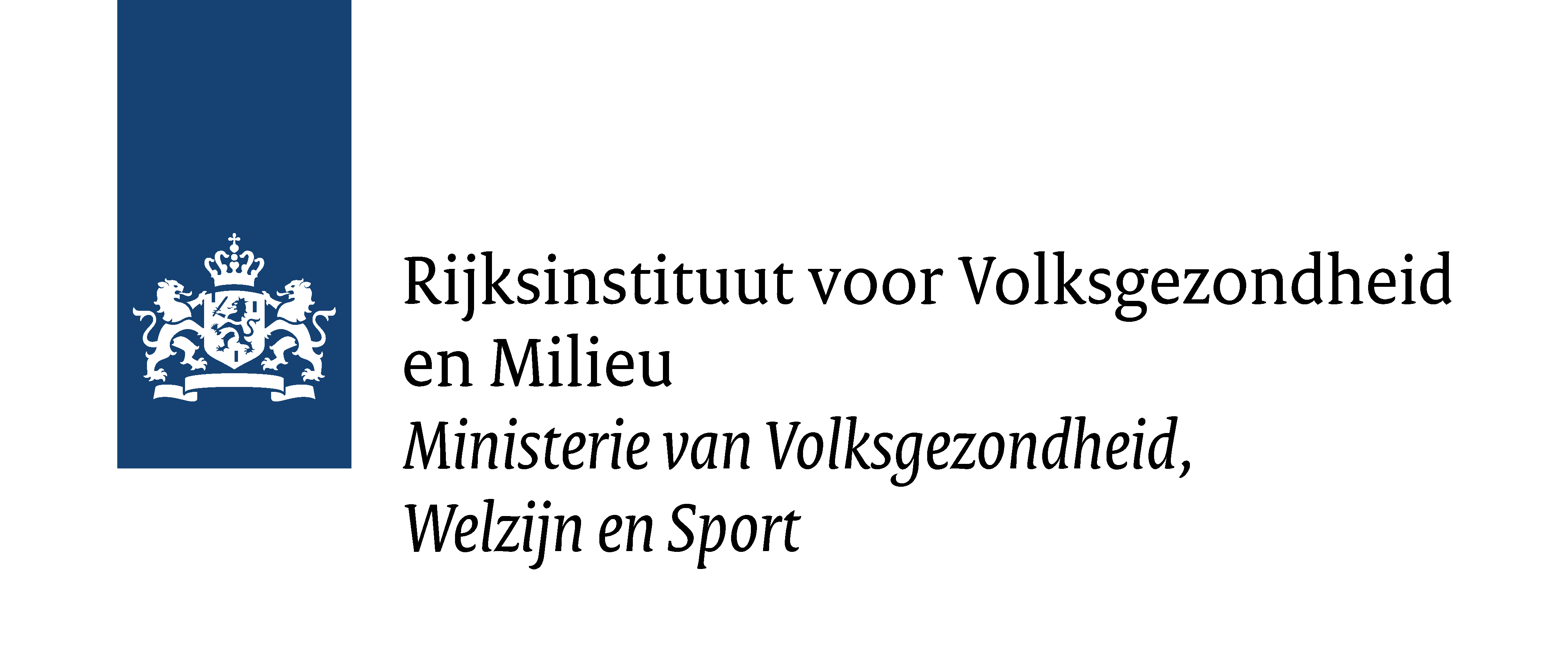 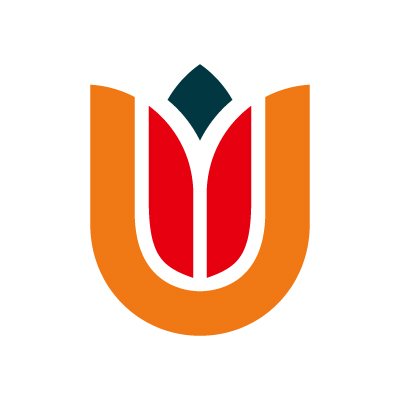 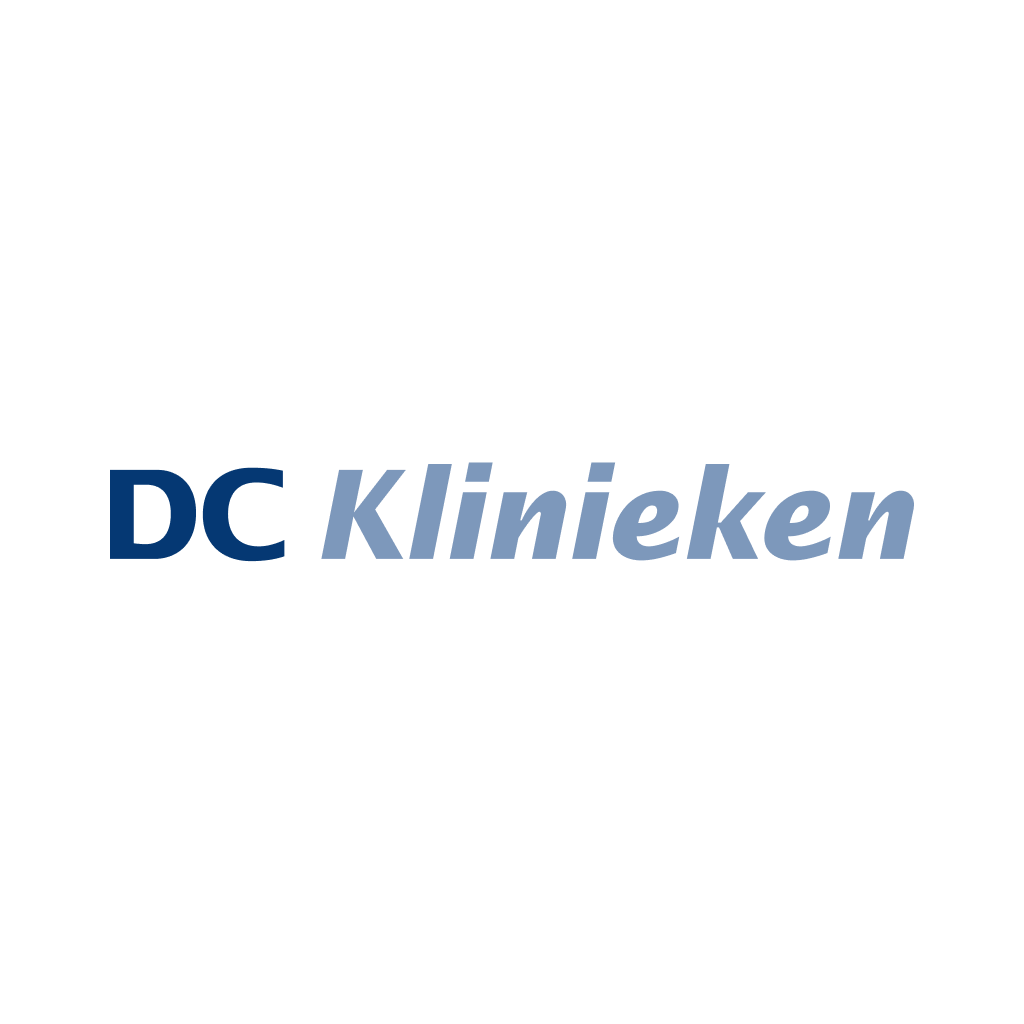 17
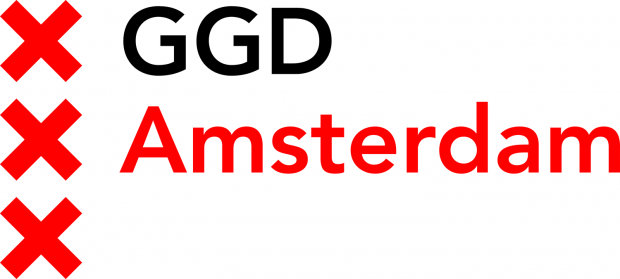 Table 1. Characteristics and PrEP discourses of MSM with HIV who have PrEP experience, the Netherlands, 2022-2023
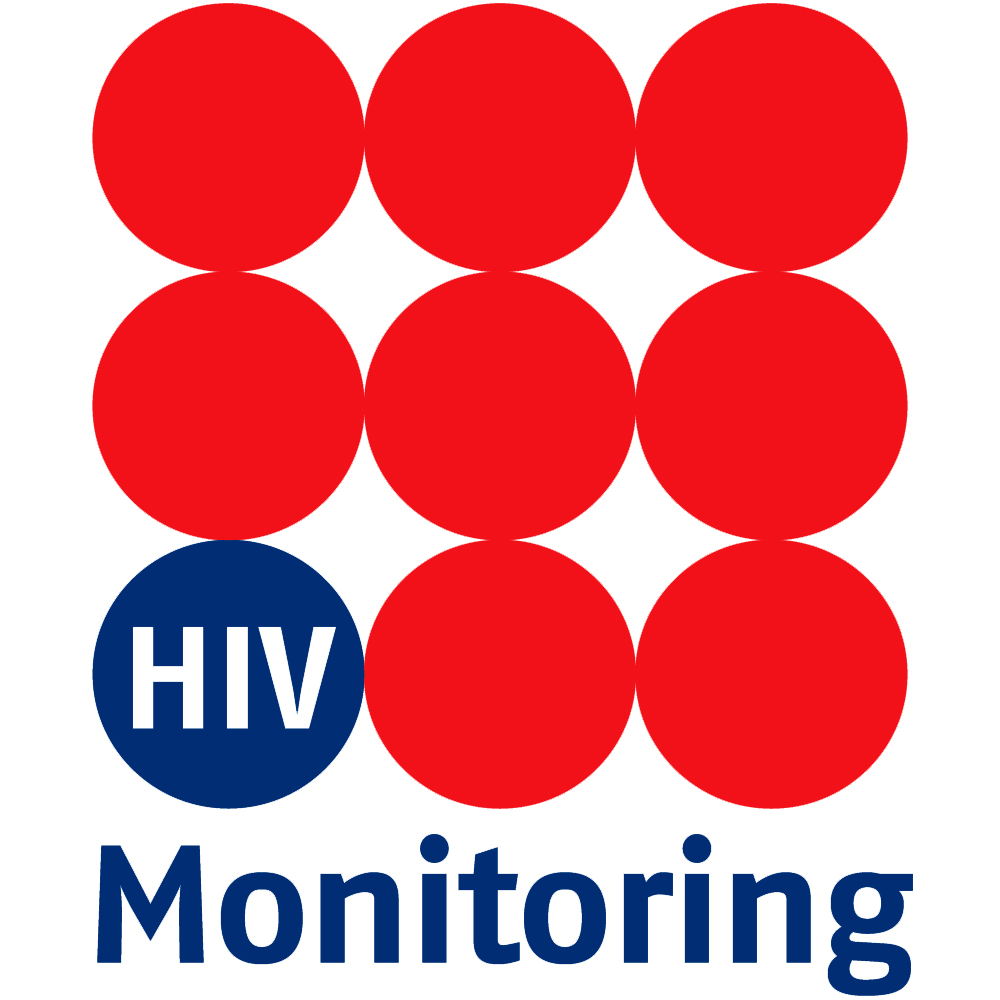 18
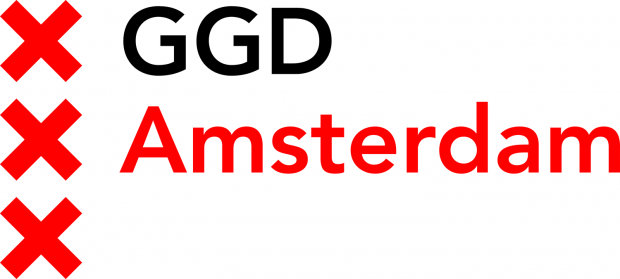 Table 1. Characteristics and PrEP discourses of MSM with HIV who have PrEP experience, the Netherlands, 2022-2023
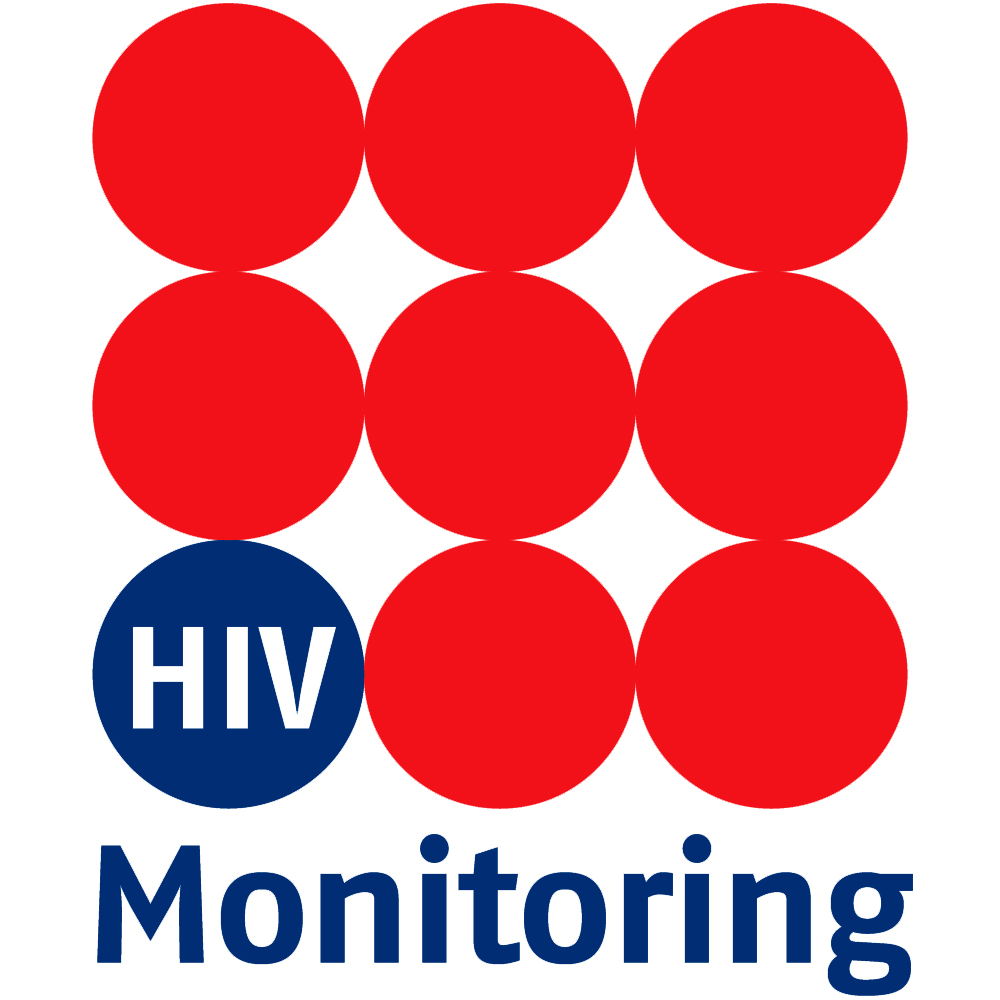 19